胰腺癌的整合治疗
福建省肿瘤医院 腹部肿瘤内科
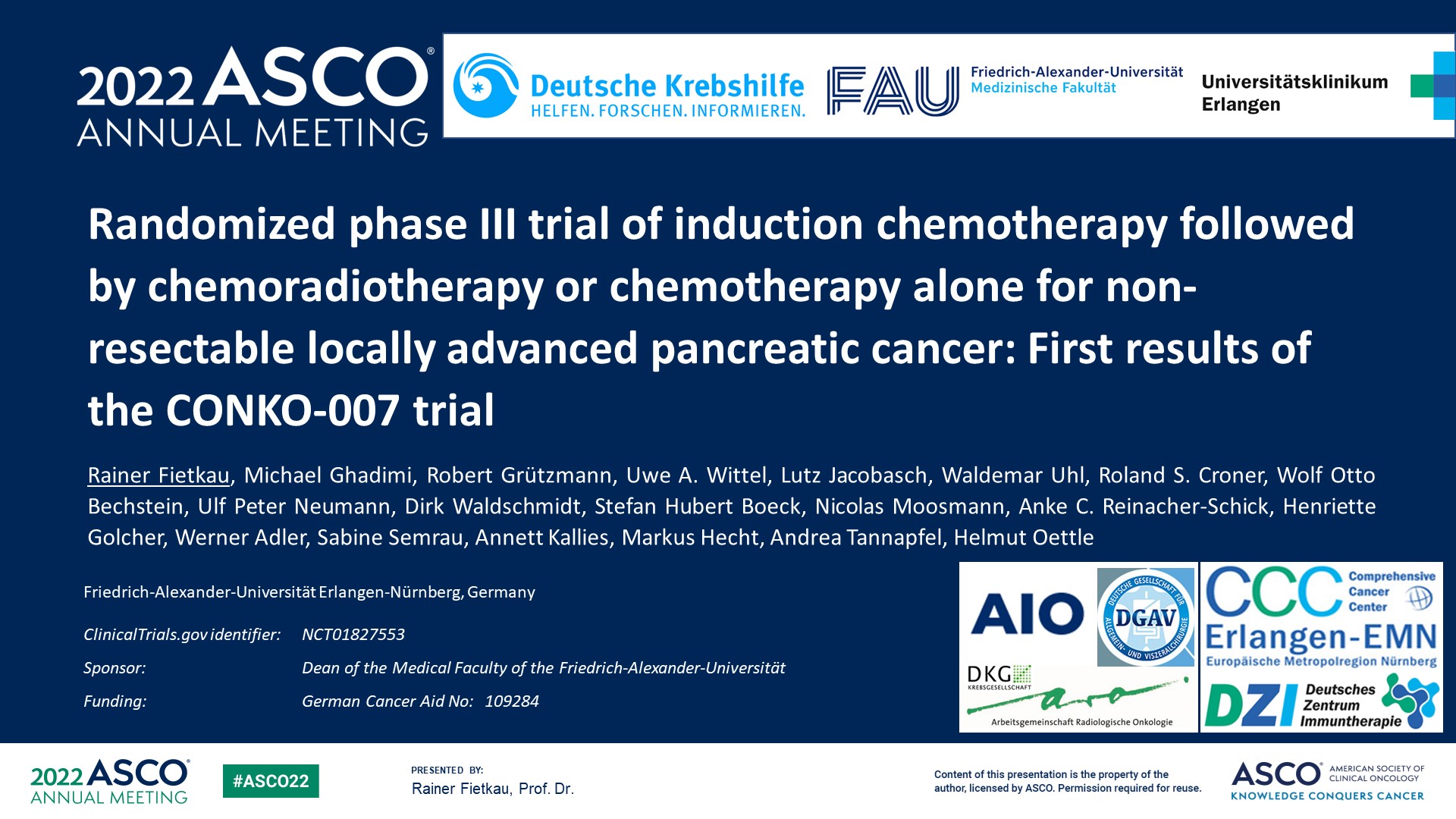 Randomized phase III trial of induction chemotherapy followed by chemoradiotherapy or chemotherapy alone for non-resectable locally advanced pancreatic cancer: First results of the CONKO-007 trial
Content of this presentation is the property of the author, licensed by ASCO. Permission required for reuse.
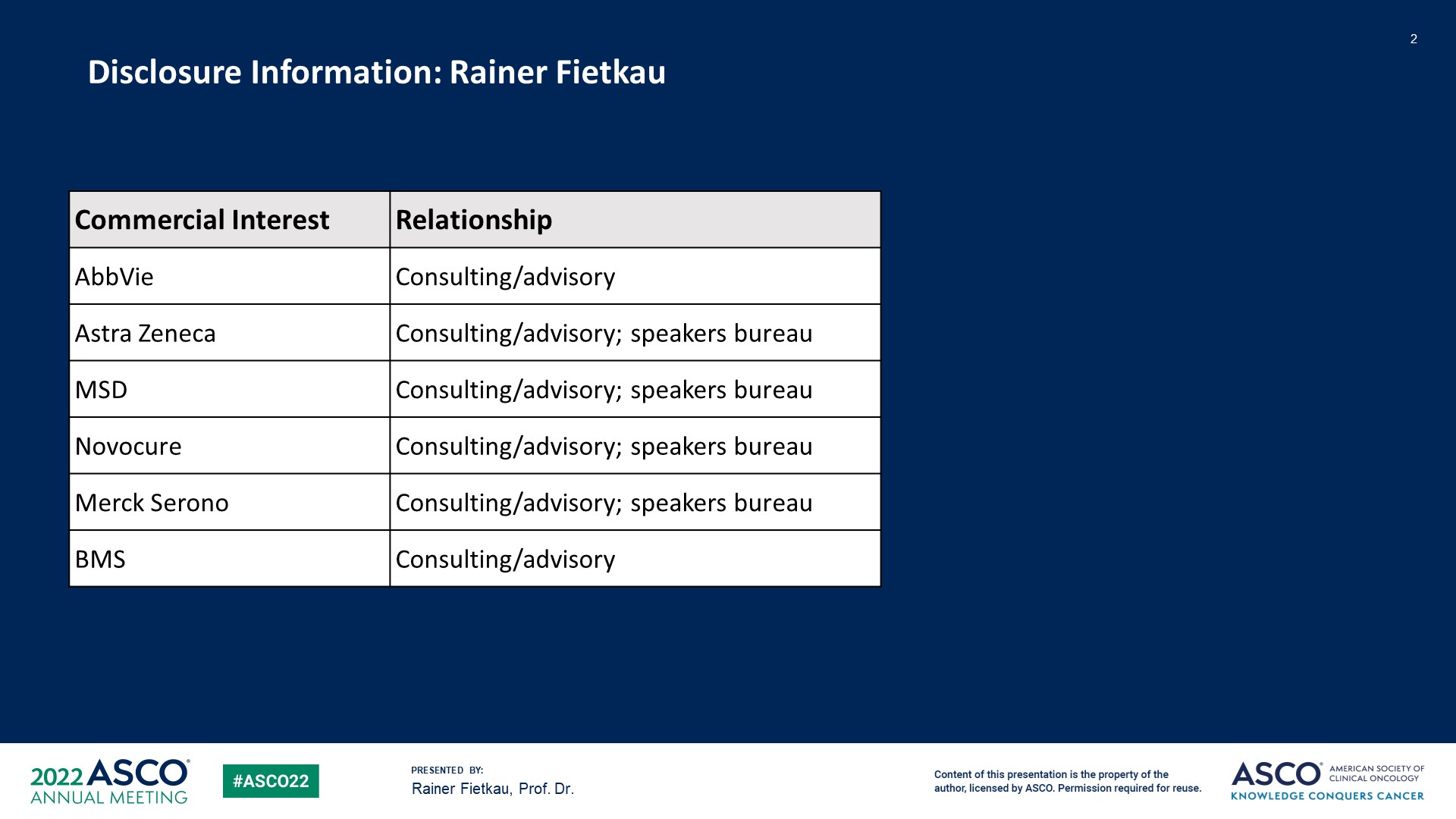 Disclosure Information: Rainer Fietkau
Content of this presentation is the property of the author, licensed by ASCO. Permission required for reuse.
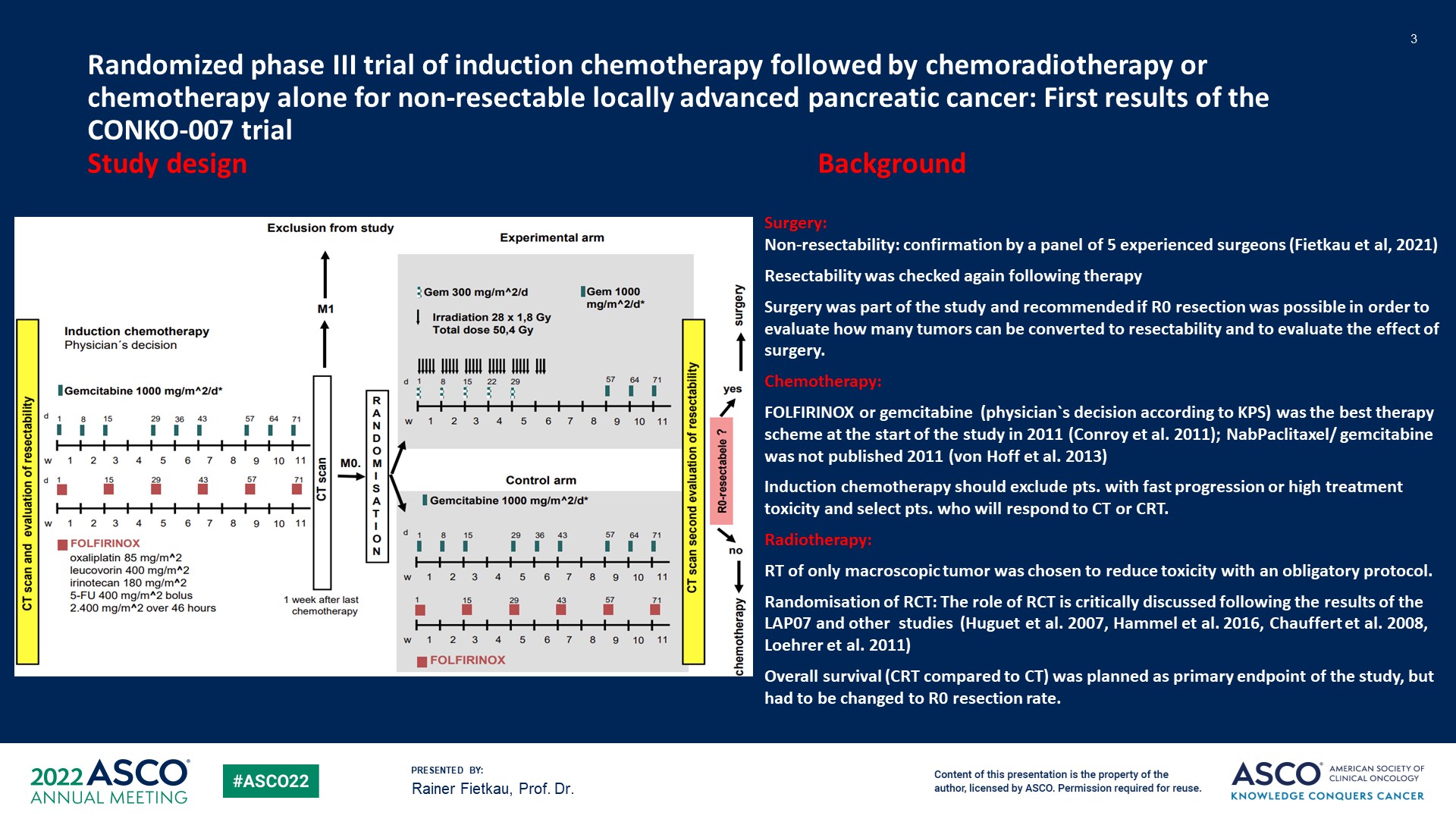 Randomized phase III trial of induction chemotherapy followed by chemoradiotherapy or chemotherapy alone for non-resectable locally advanced pancreatic cancer: First results of the CONKO-007 trial<br />Study design 					           Background
Content of this presentation is the property of the author, licensed by ASCO. Permission required for reuse.
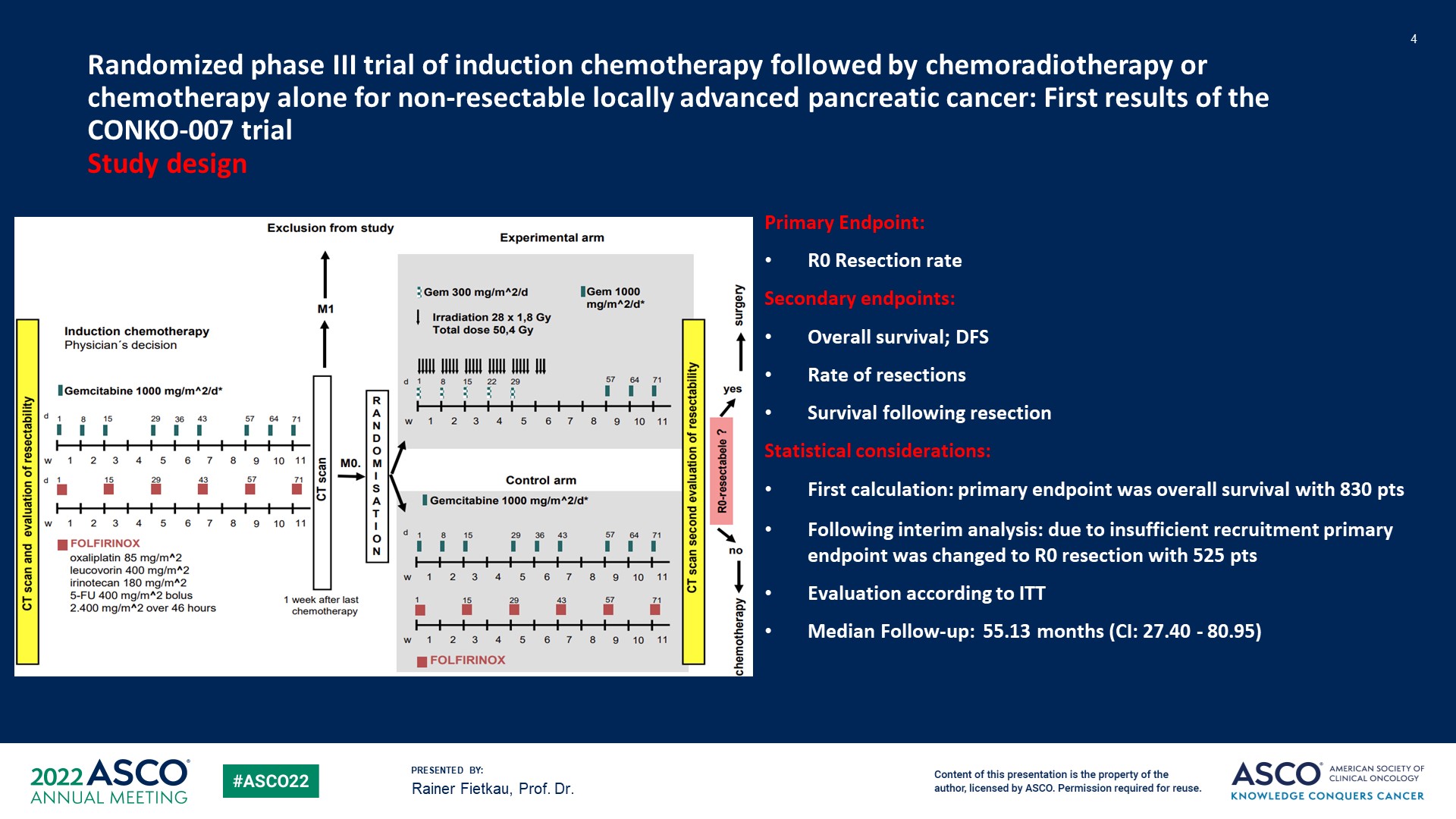 Randomized phase III trial of induction chemotherapy followed by chemoradiotherapy or chemotherapy alone for non-resectable locally advanced pancreatic cancer: First results of the CONKO-007 trial<br />Study design
Content of this presentation is the property of the author, licensed by ASCO. Permission required for reuse.
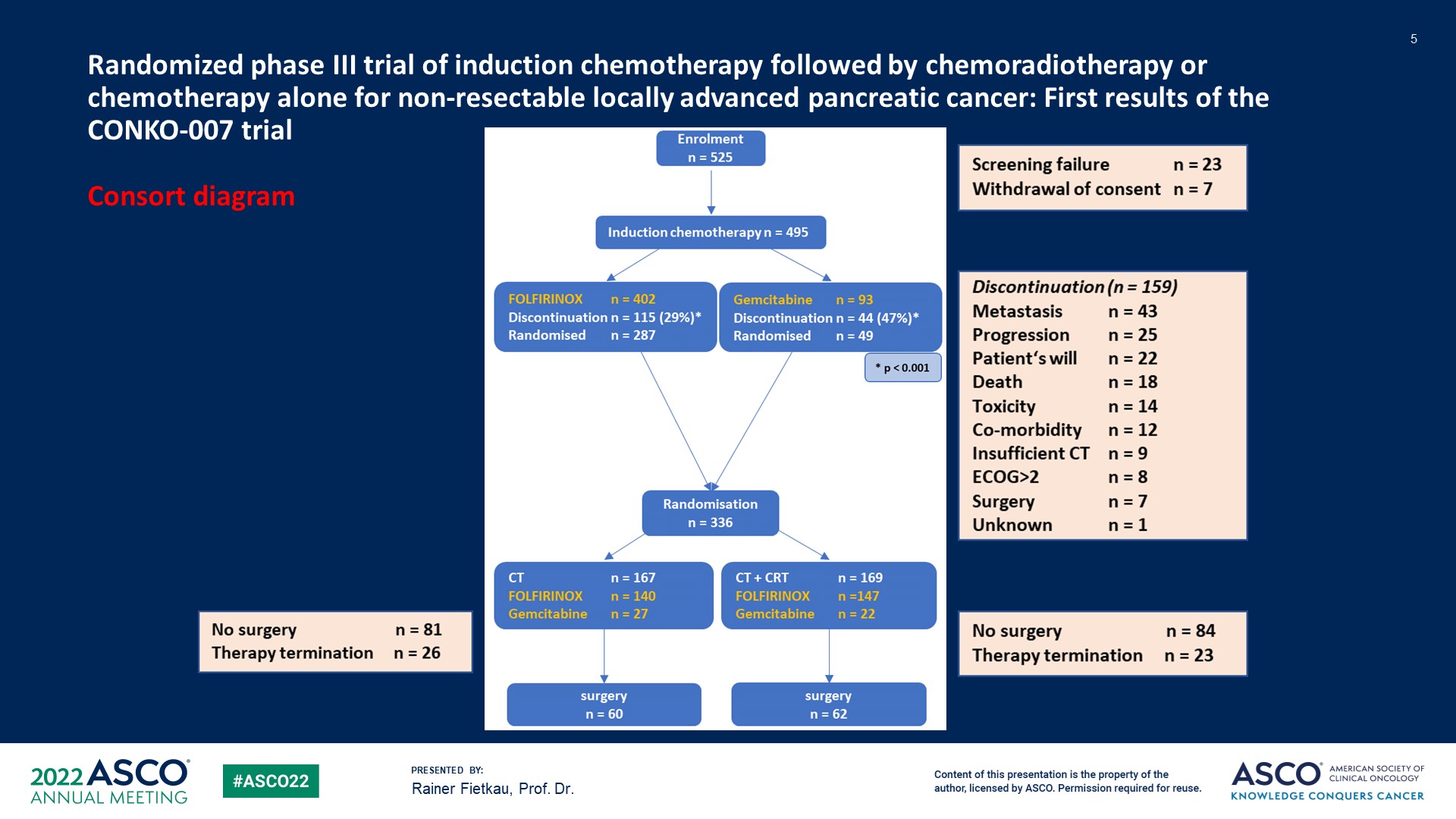 Randomized phase III trial of induction chemotherapy followed by chemoradiotherapy or chemotherapy alone for non-resectable locally advanced pancreatic cancer: First results of the CONKO-007 trial<br /><br />Consort diagram
Content of this presentation is the property of the author, licensed by ASCO. Permission required for reuse.
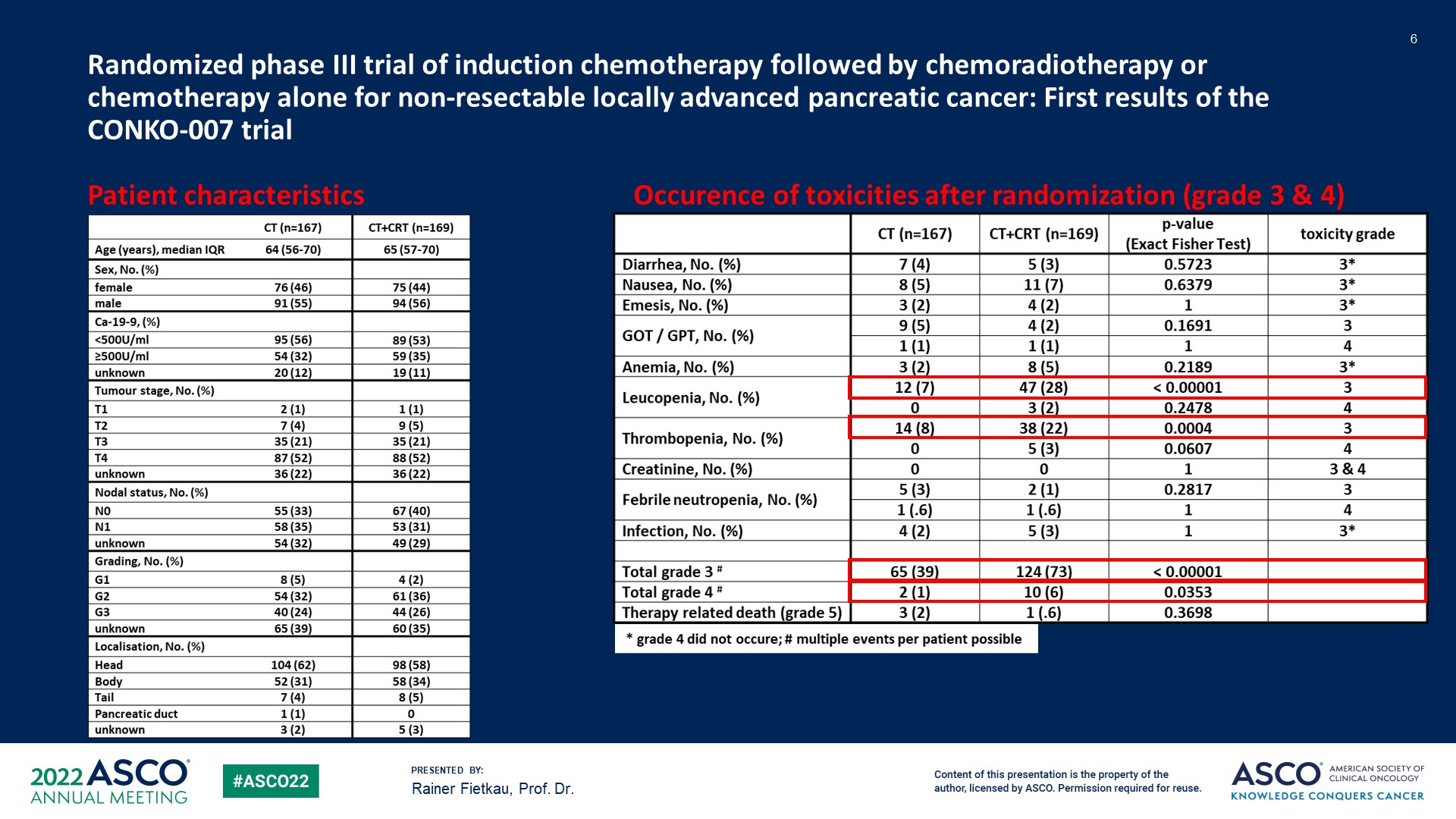 Randomized phase III trial of induction chemotherapy followed by chemoradiotherapy or chemotherapy alone for non-resectable locally advanced pancreatic cancer: First results of the CONKO-007 trial<br /><br />Patient characteristics 			Occurence of toxicities after randomization (grade 3 & 4) <br />
Content of this presentation is the property of the author, licensed by ASCO. Permission required for reuse.
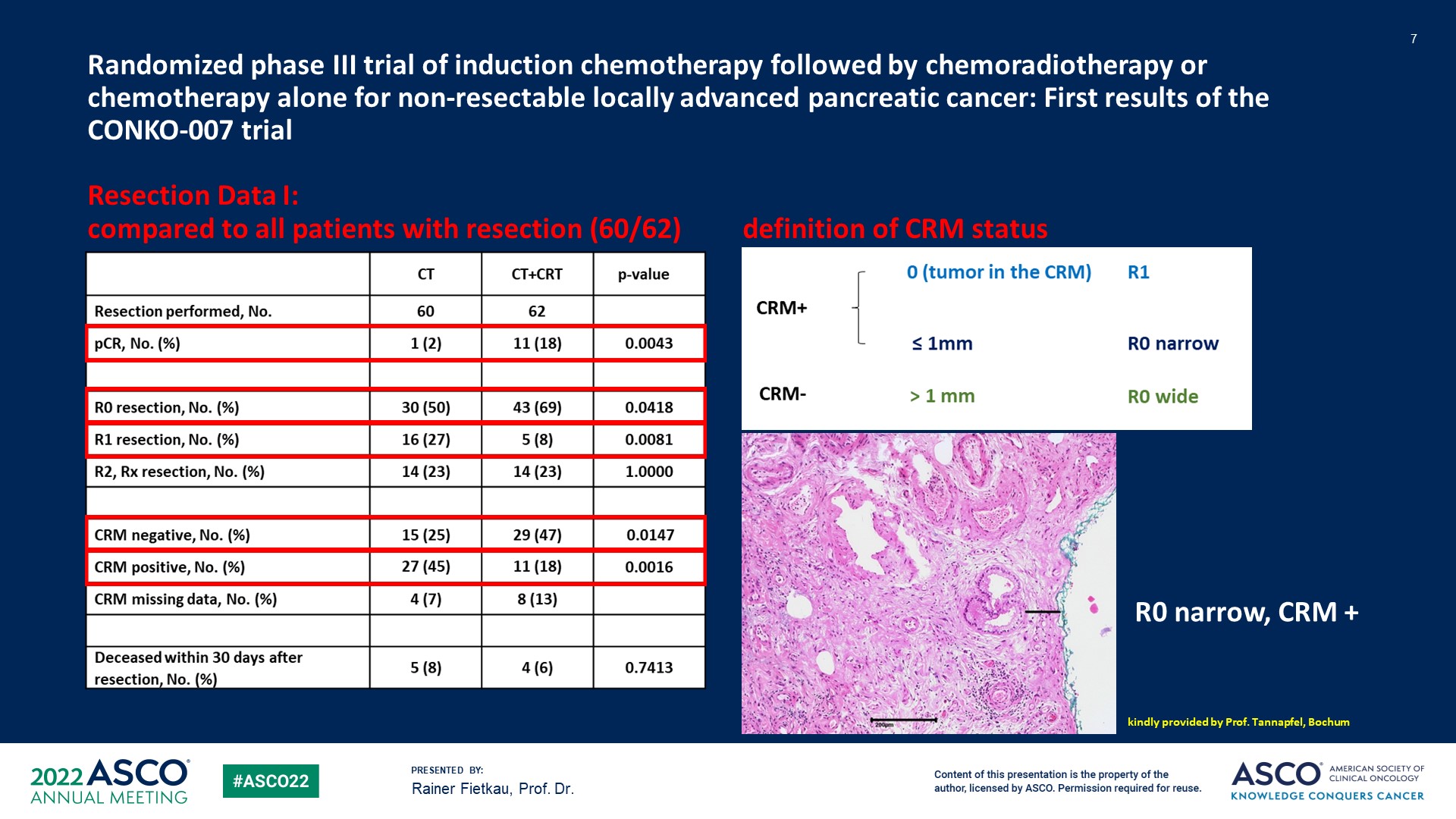 Randomized phase III trial of induction chemotherapy followed by chemoradiotherapy or chemotherapy alone for non-resectable locally advanced pancreatic cancer: First results of the CONKO-007 trial<br /><br />Resection Data I:<br />compared to all patients with resection (60/62)	definition of CRM status<br />
Content of this presentation is the property of the author, licensed by ASCO. Permission required for reuse.
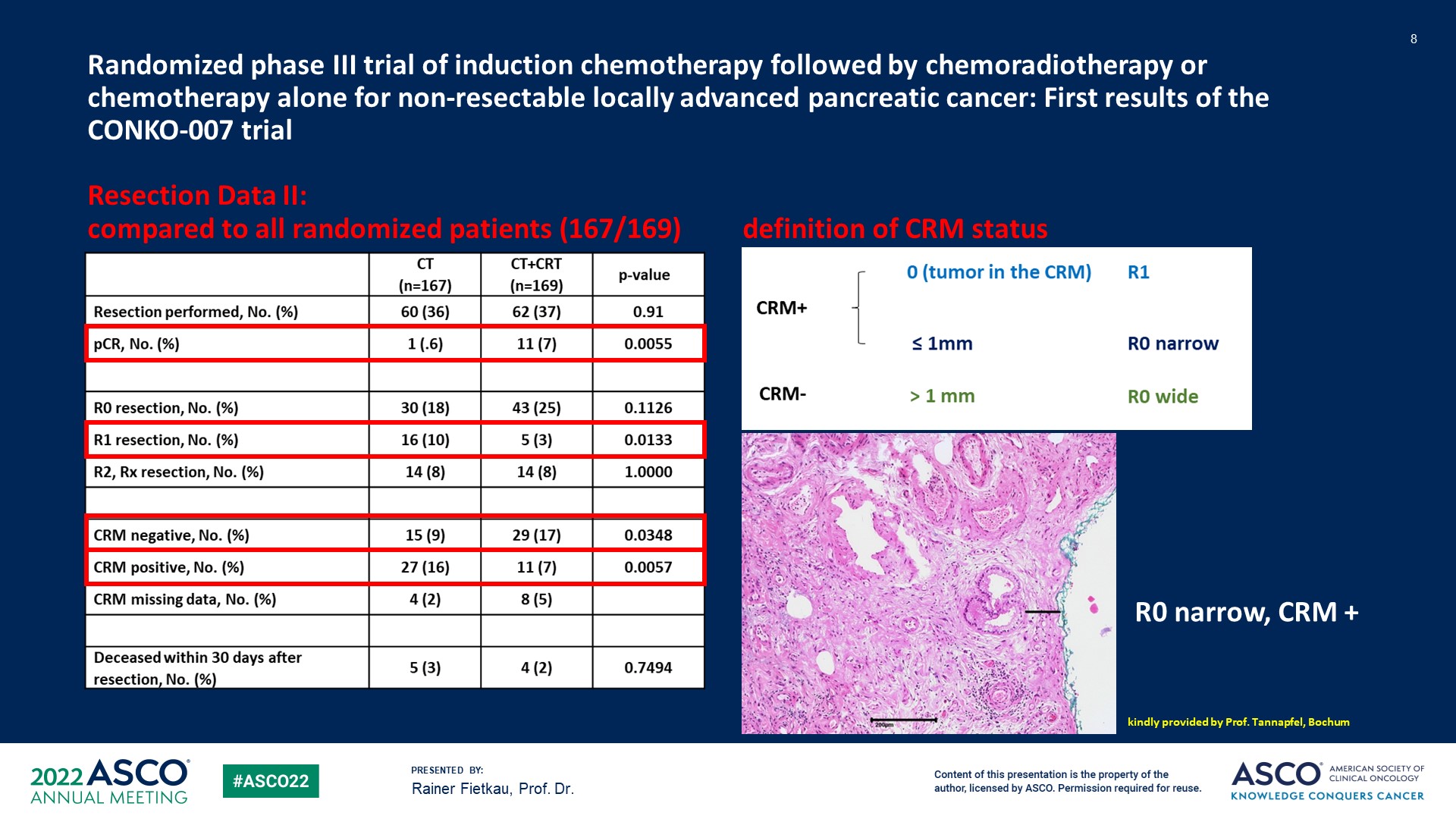 Randomized phase III trial of induction chemotherapy followed by chemoradiotherapy or chemotherapy alone for non-resectable locally advanced pancreatic cancer: First results of the CONKO-007 trial<br /><br />Resection Data II:<br />compared to all randomized patients (167/169)	definition of CRM status<br />
Content of this presentation is the property of the author, licensed by ASCO. Permission required for reuse.
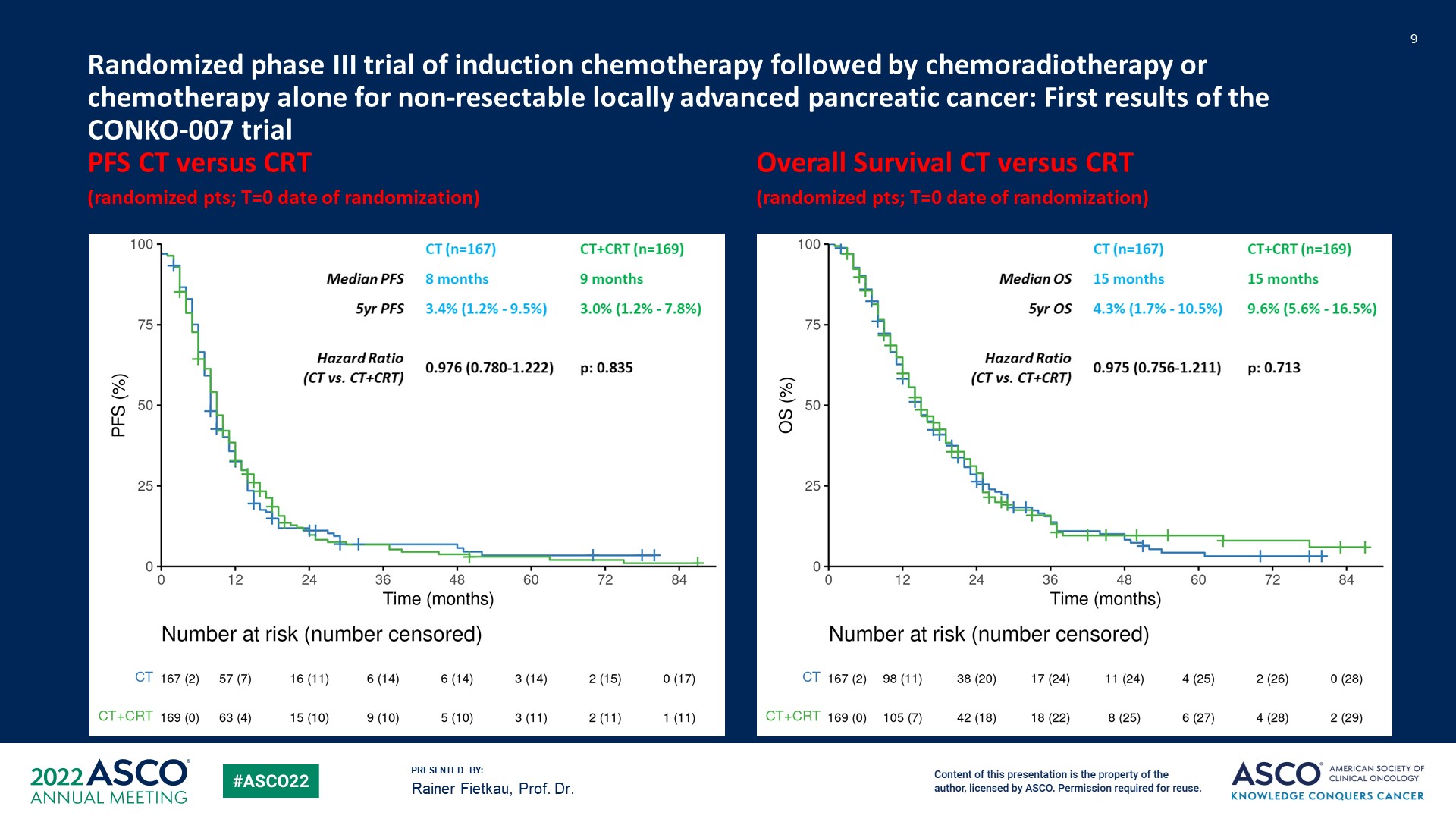 Randomized phase III trial of induction chemotherapy followed by chemoradiotherapy or chemotherapy alone for non-resectable locally advanced pancreatic cancer: First results of the CONKO-007 trial<br />PFS CT versus CRT 				  Overall Survival CT versus CRT 	<br />(randomized pts; T=0 date of randomization)			  (randomized pts; T=0 date of randomization)
Content of this presentation is the property of the author, licensed by ASCO. Permission required for reuse.
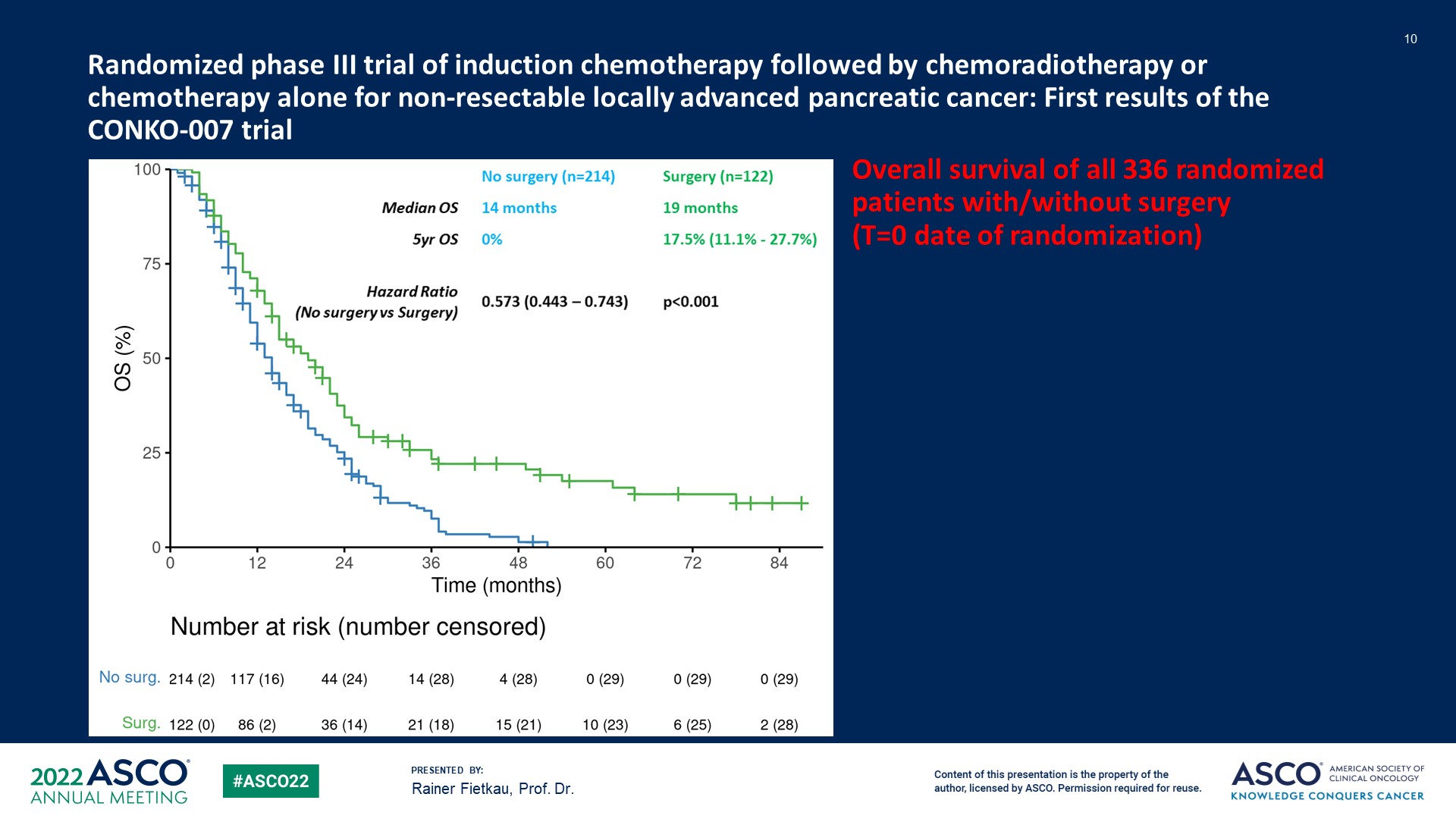 Randomized phase III trial of induction chemotherapy followed by chemoradiotherapy or chemotherapy alone for non-resectable locally advanced pancreatic cancer: First results of the CONKO-007 trial<br />		<br />							Overall survival of all 336 randomized 							patients with/without surgery <br />							(T=0 date of randomization)
Content of this presentation is the property of the author, licensed by ASCO. Permission required for reuse.
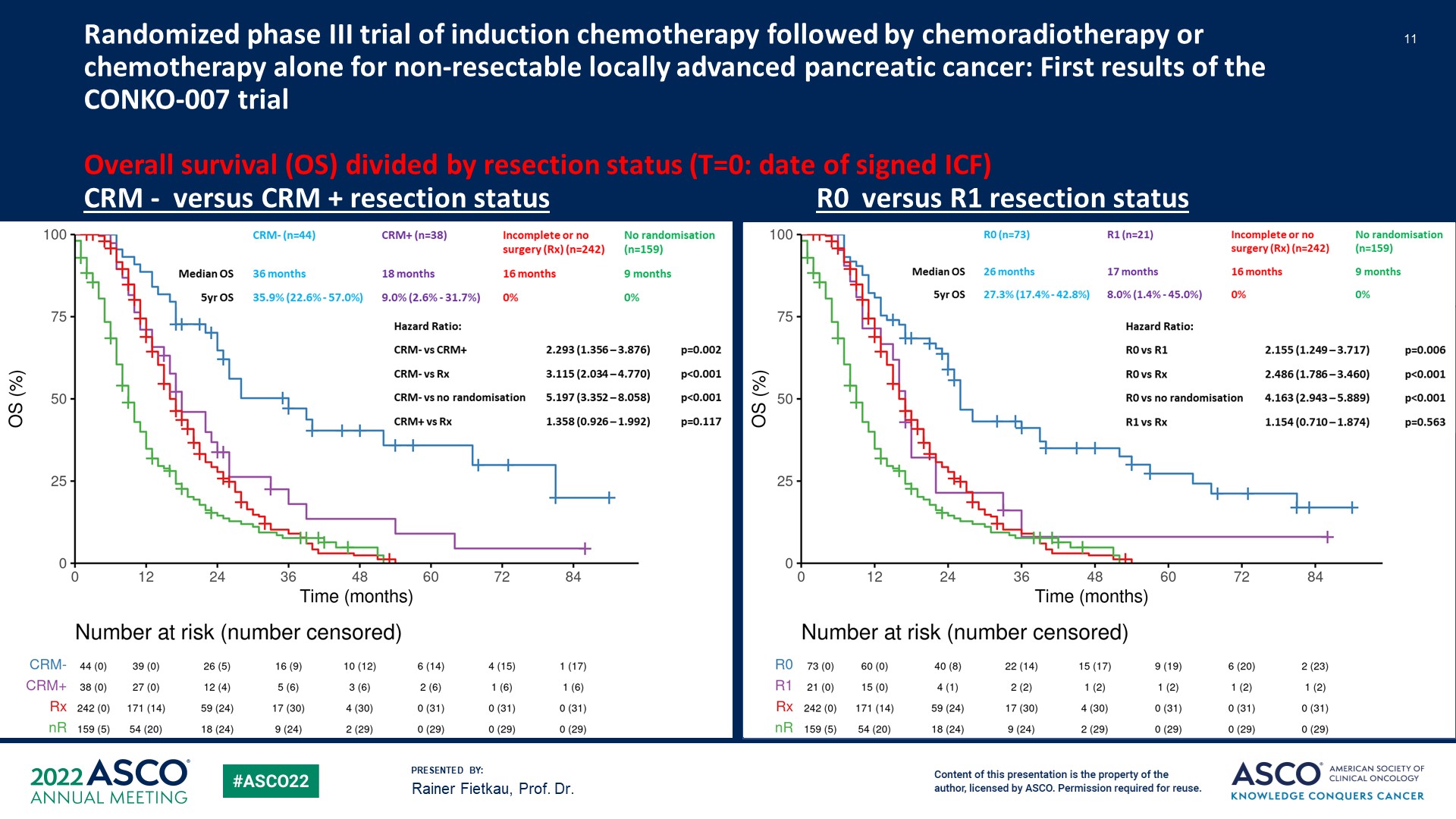 Randomized phase III trial of induction chemotherapy followed by chemoradiotherapy or chemotherapy alone for non-resectable locally advanced pancreatic cancer: First results of the CONKO-007 trial<br /><br />Overall survival (OS) divided by resection status (T=0: date of signed ICF)<br />CRM -  versus CRM + resection status                                       R0  versus R1 resection status <br /><br /><br />
Content of this presentation is the property of the author, licensed by ASCO. Permission required for reuse.
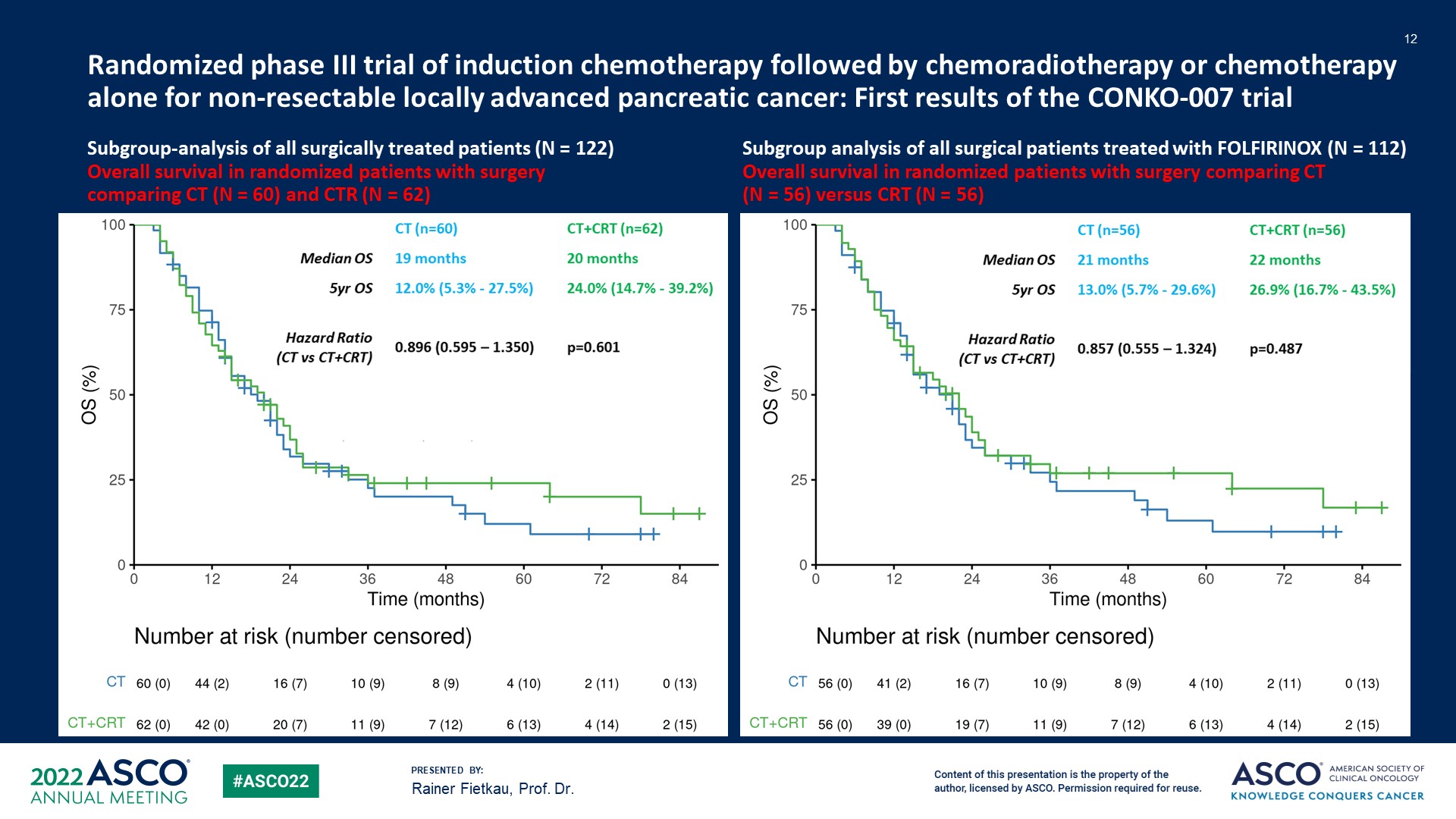 Randomized phase III trial of induction chemotherapy followed by chemoradiotherapy or chemotherapy alone for non-resectable locally advanced pancreatic cancer: First results of the CONKO-007 trial<br /><br />Subgroup-analysis of all surgically treated patients (N = 122) 		Subgroup analysis of all surgical patients treated with FOLFIRINOX (N = 112)<br />Overall survival in randomized patients with surgery  		Overall survival in randomized patients with surgery comparing CT<br />comparing CT (N = 60) and CTR (N = 62)			(N = 56) versus CRT (N = 56)
Content of this presentation is the property of the author, licensed by ASCO. Permission required for reuse.
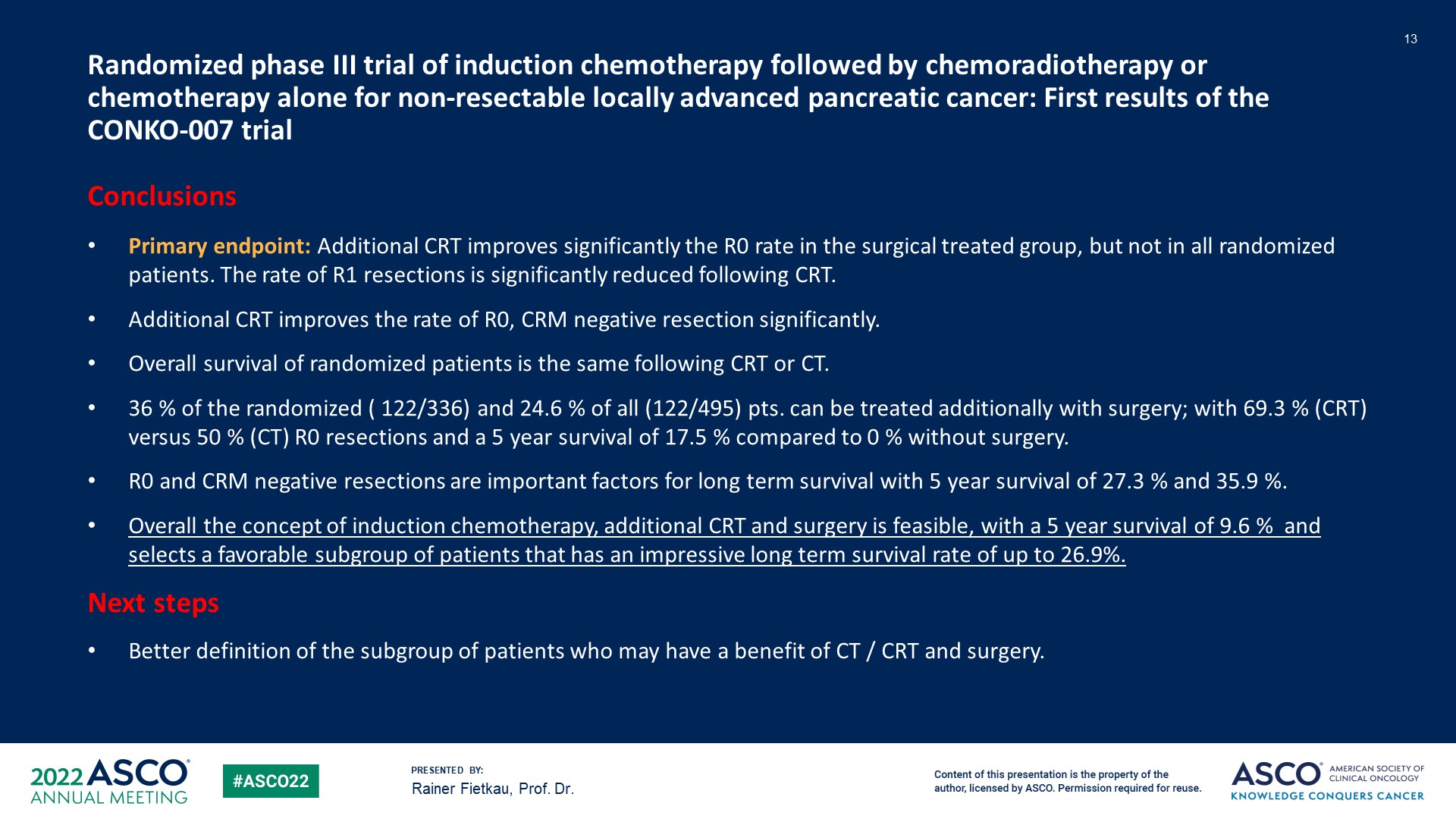 Randomized phase III trial of induction chemotherapy followed by chemoradiotherapy or chemotherapy alone for non-resectable locally advanced pancreatic cancer: First results of the CONKO-007 trial<br /><br />Conclusions
Content of this presentation is the property of the author, licensed by ASCO. Permission required for reuse.
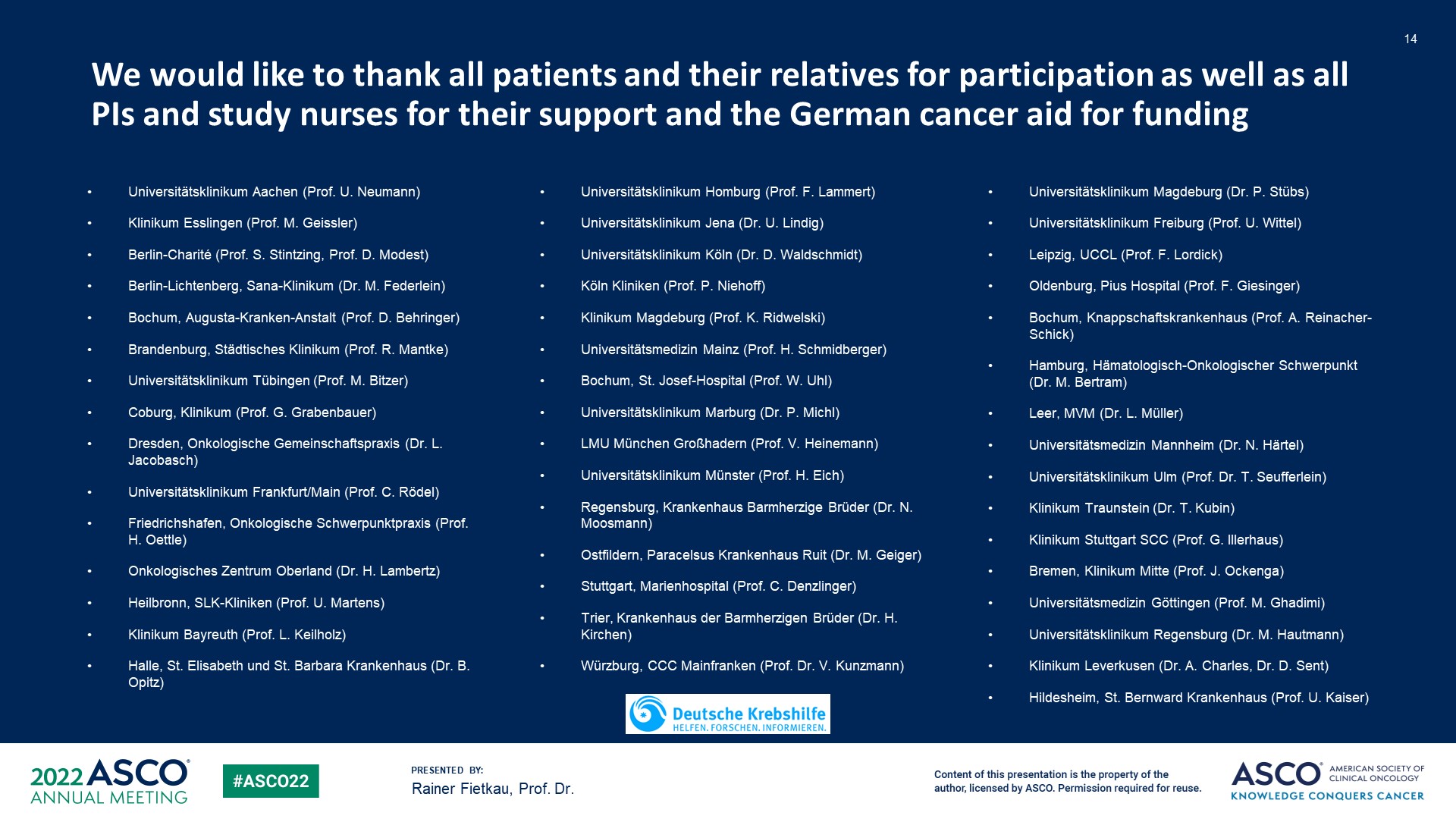 We would like to thank all patients and their relatives for participation as well as all PIs and study nurses for their support and the German cancer aid for funding
Content of this presentation is the property of the author, licensed by ASCO. Permission required for reuse.
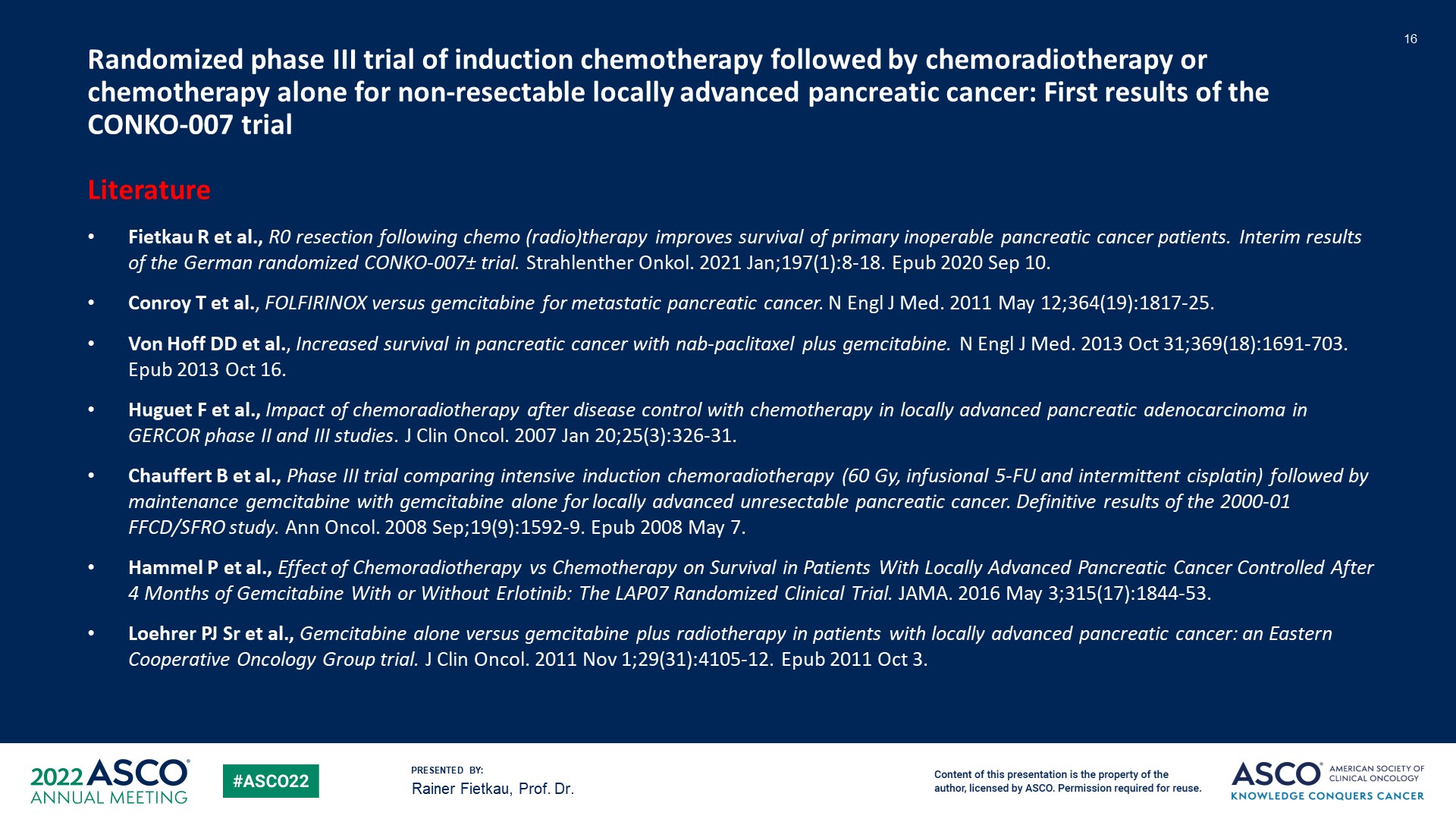 Randomized phase III trial of induction chemotherapy followed by chemoradiotherapy or chemotherapy alone for non-resectable locally advanced pancreatic cancer: First results of the CONKO-007 trial<br /> <br />Literature
Content of this presentation is the property of the author, licensed by ASCO. Permission required for reuse.
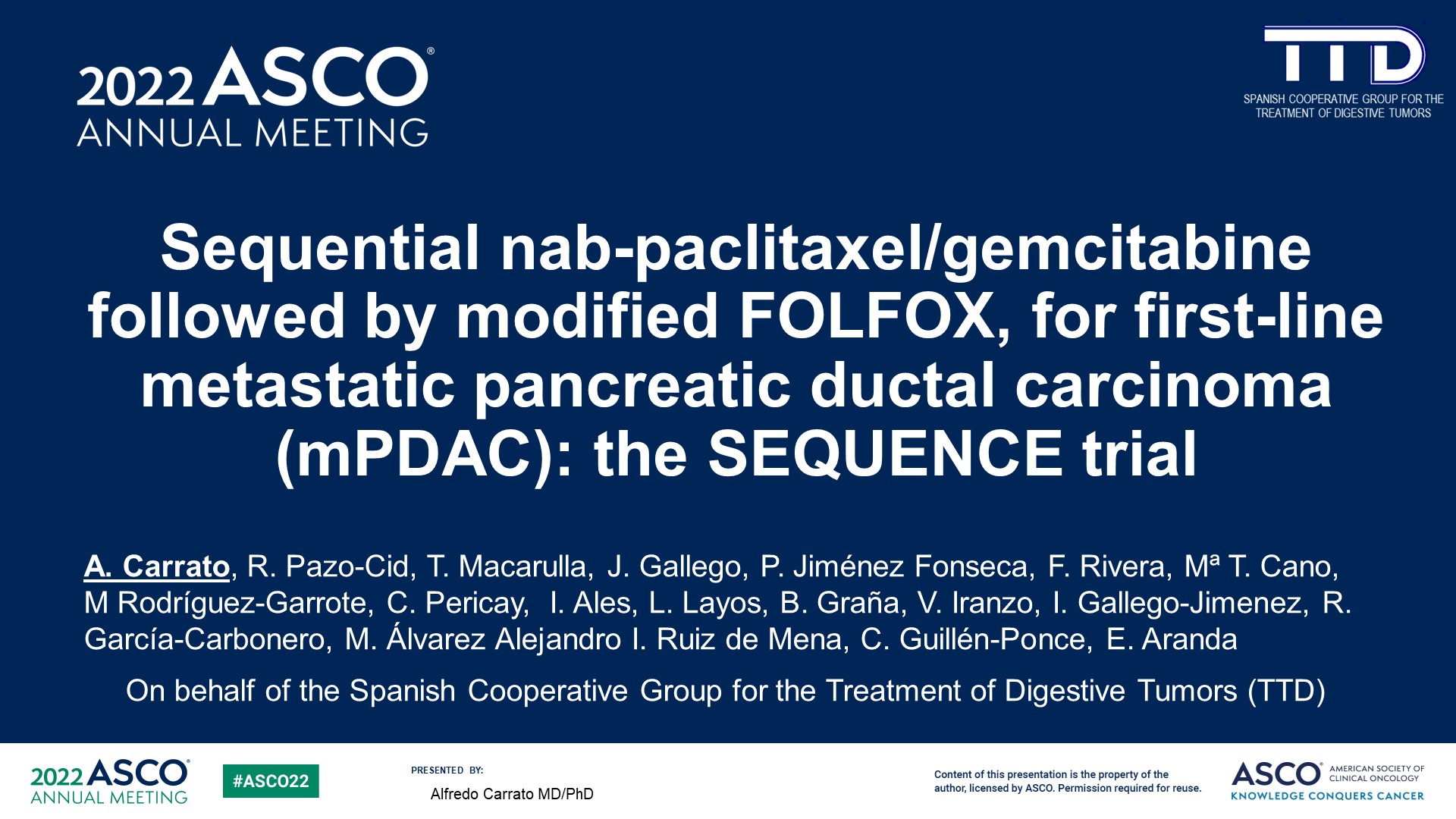 Sequential nab-paclitaxel/gemcitabine followed by modified FOLFOX, for first-line metastatic pancreatic ductal carcinoma (mPDAC): the SEQUENCE trial
Content of this presentation is the property of the author, licensed by ASCO. Permission required for reuse.
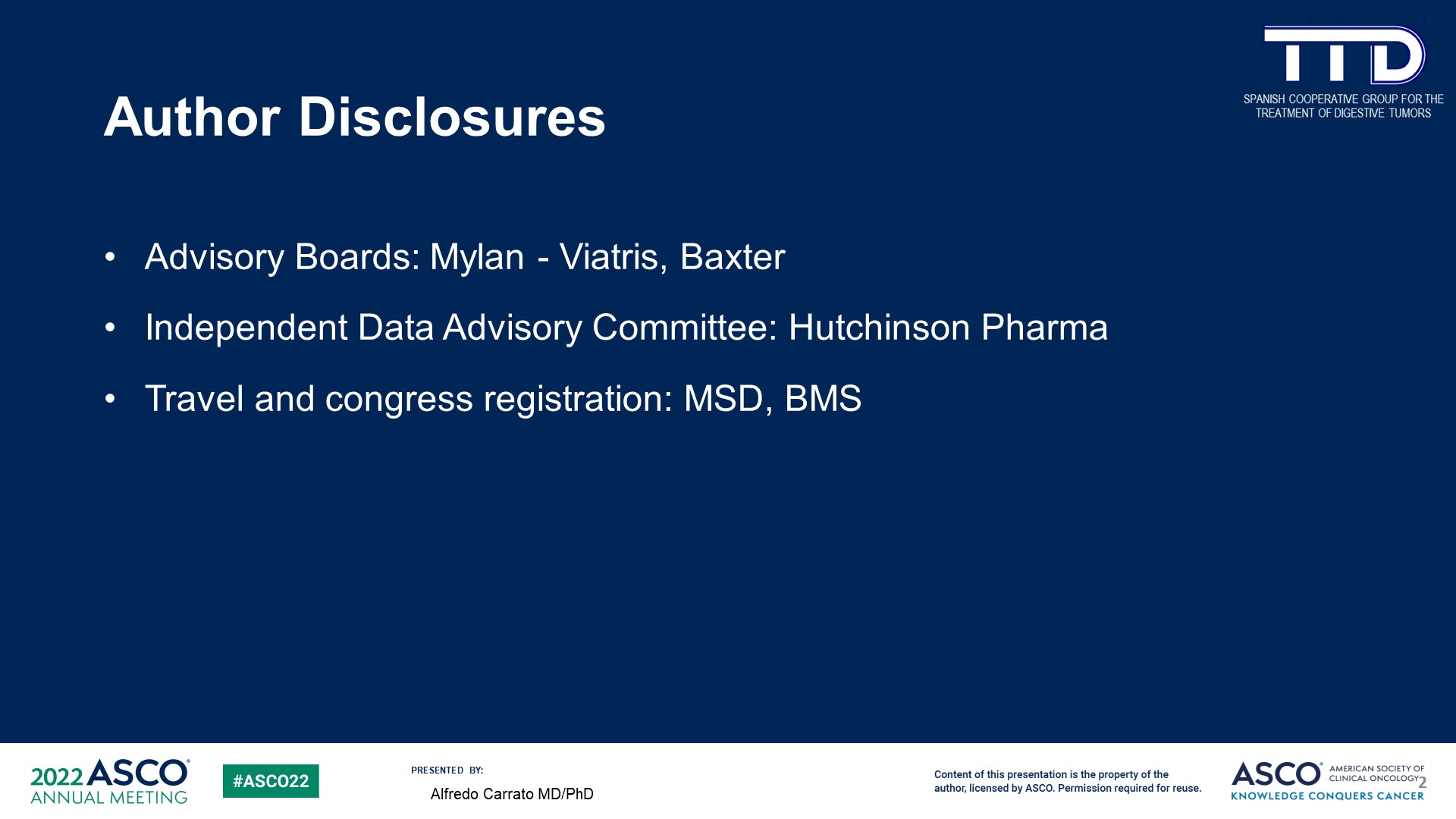 Author Disclosures
Content of this presentation is the property of the author, licensed by ASCO. Permission required for reuse.
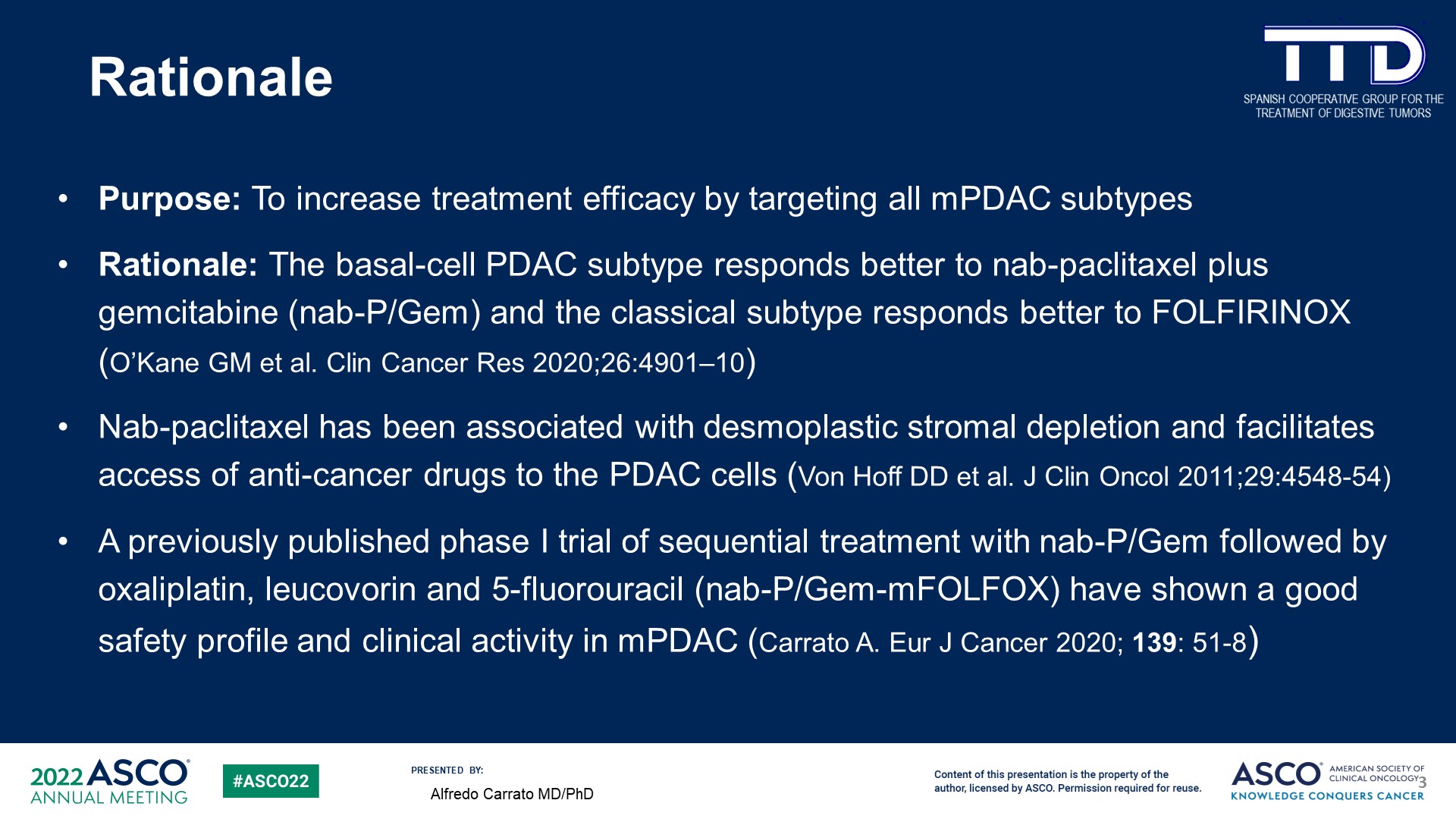 Rationale
Content of this presentation is the property of the author, licensed by ASCO. Permission required for reuse.
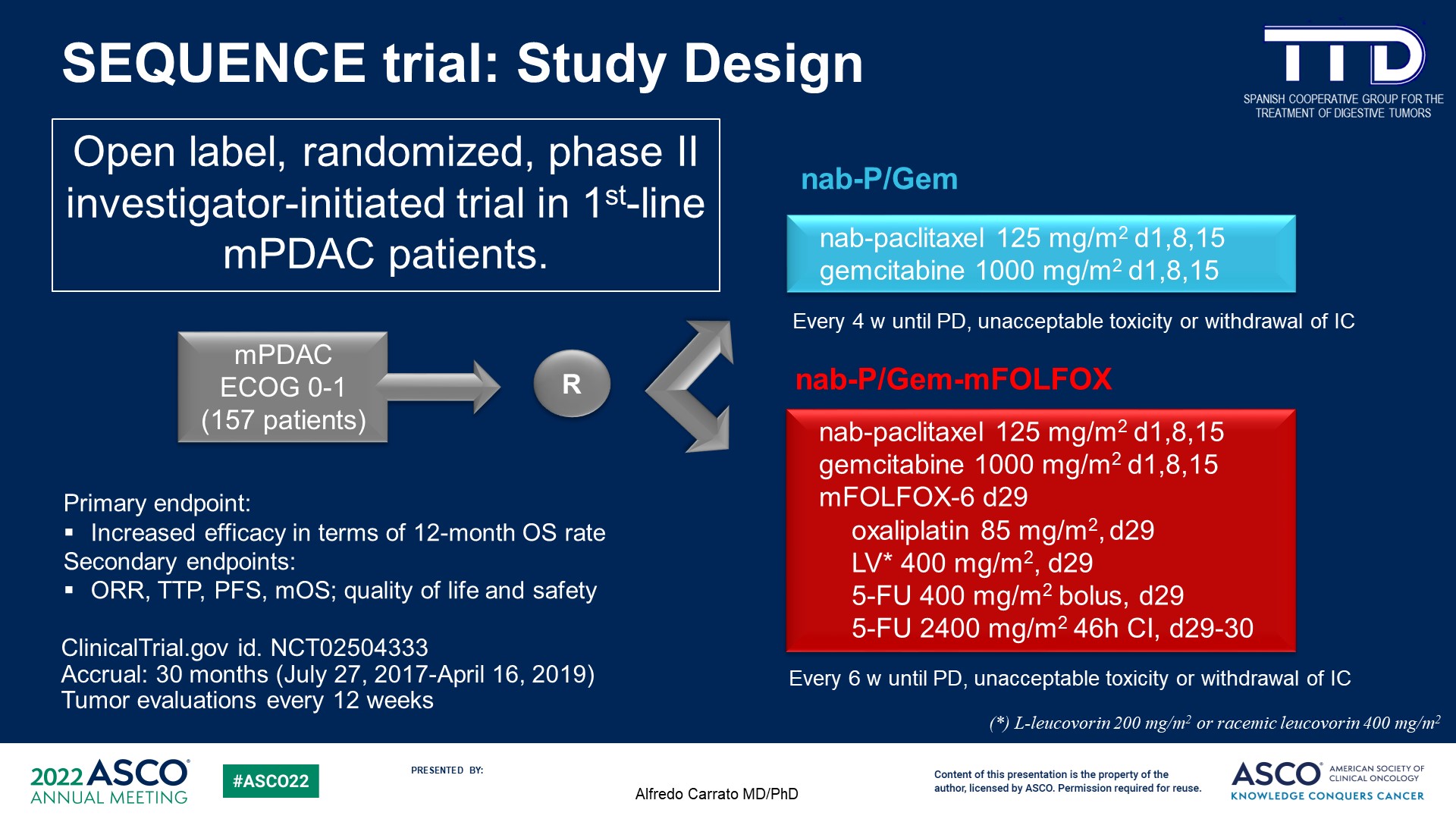 SEQUENCE trial: Study Design
Content of this presentation is the property of the author, licensed by ASCO. Permission required for reuse.
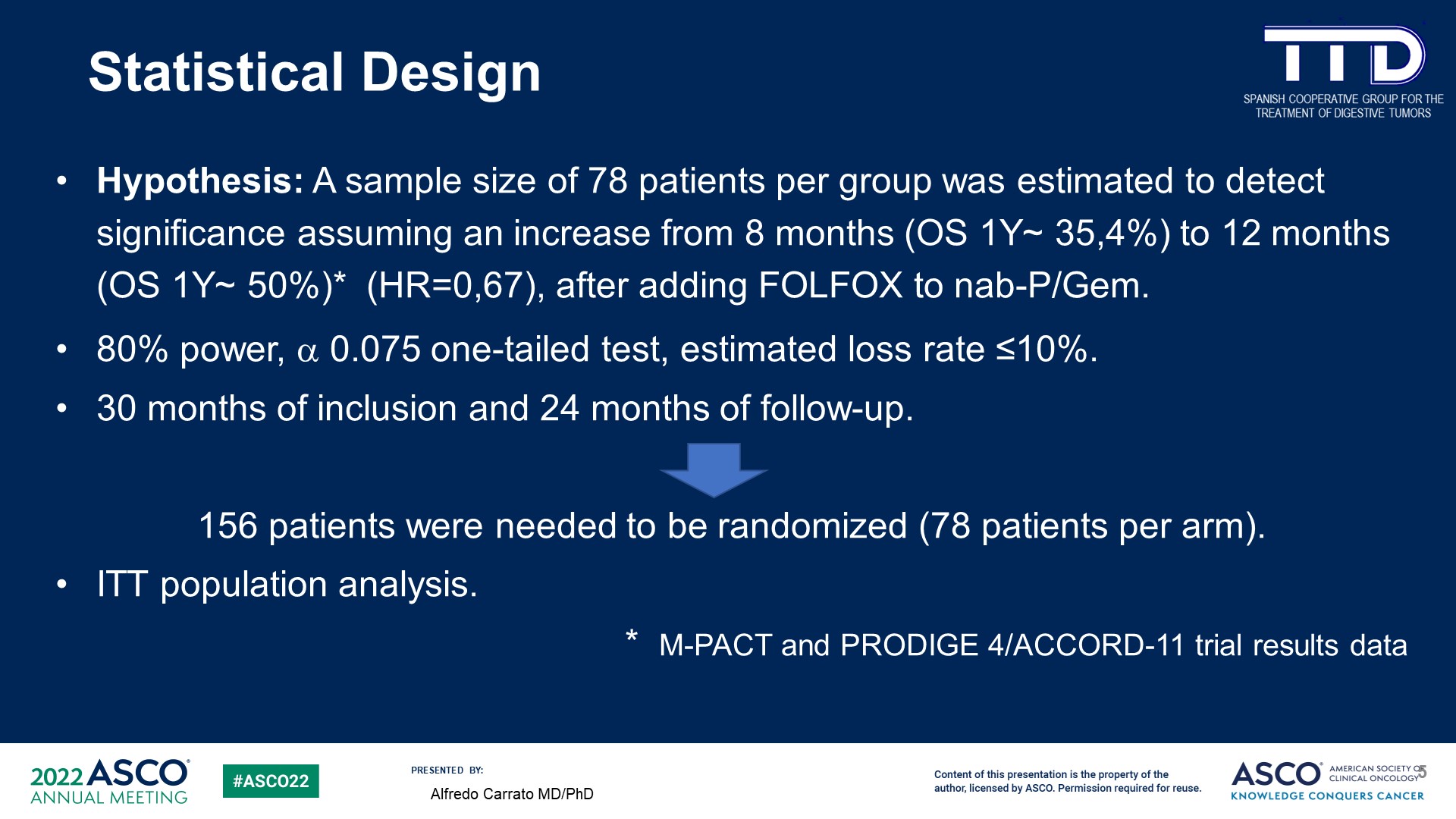 Statistical Design
Content of this presentation is the property of the author, licensed by ASCO. Permission required for reuse.
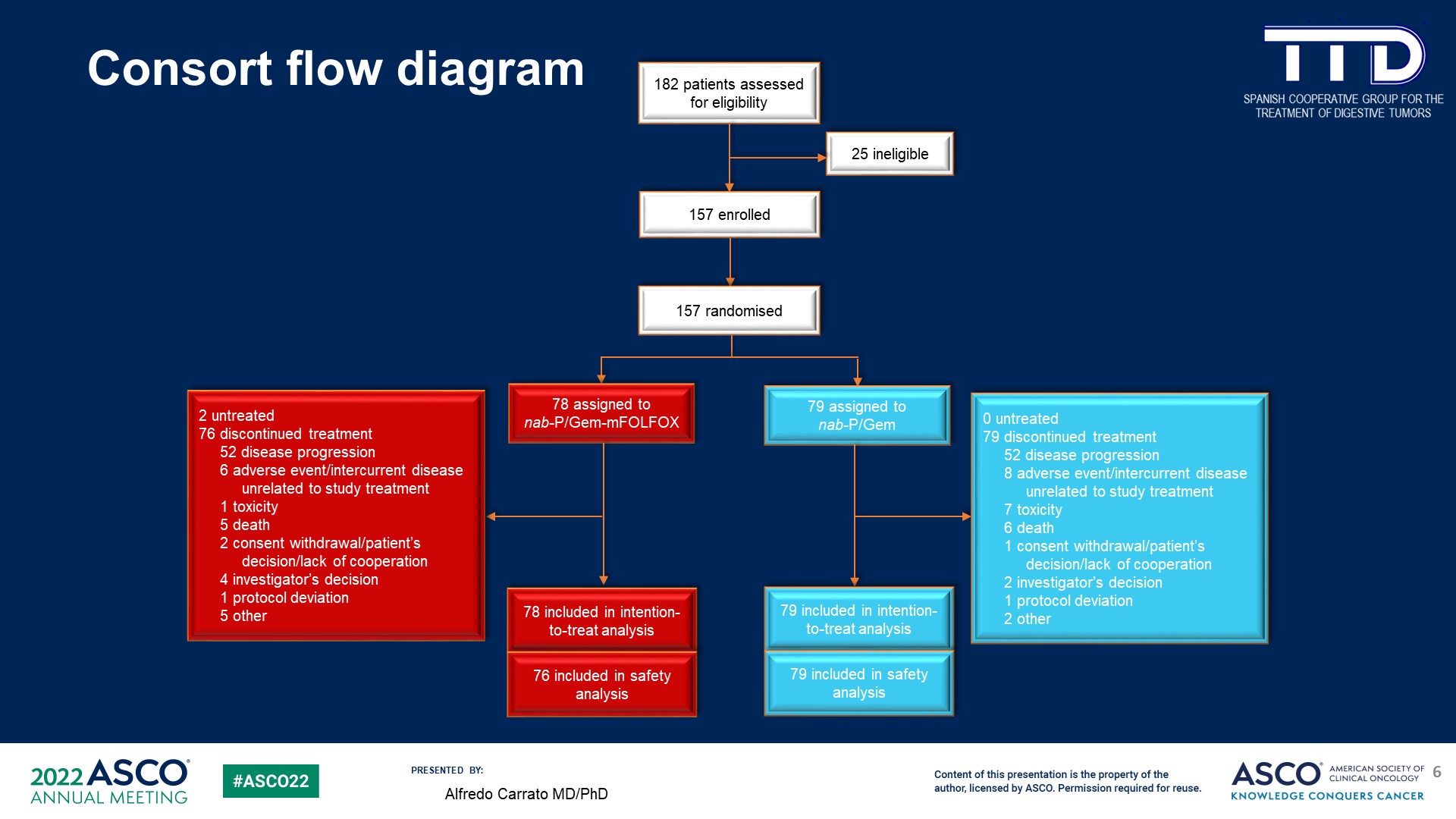 Consort flow diagram
Content of this presentation is the property of the author, licensed by ASCO. Permission required for reuse.
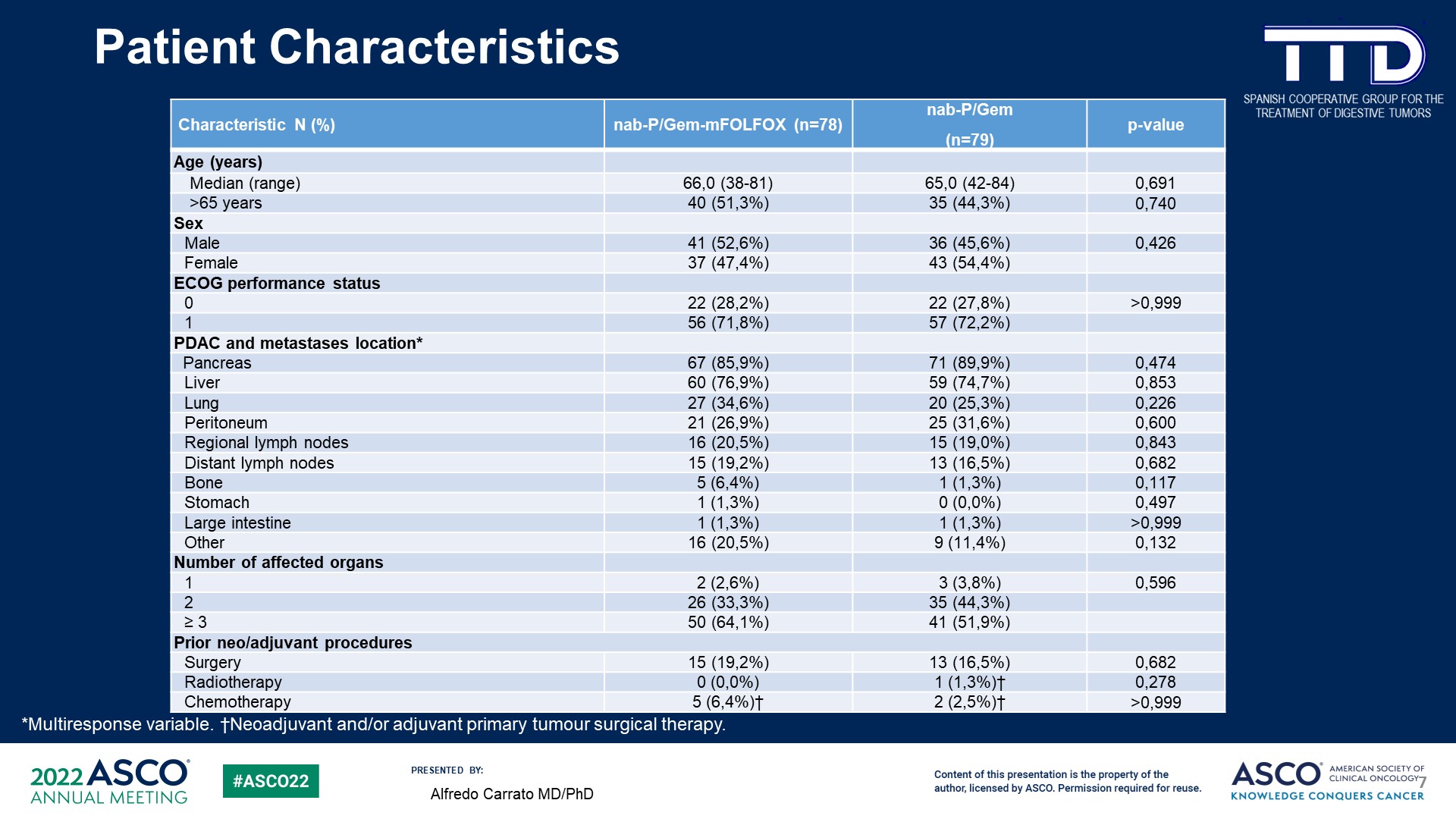 Patient Characteristics
Content of this presentation is the property of the author, licensed by ASCO. Permission required for reuse.
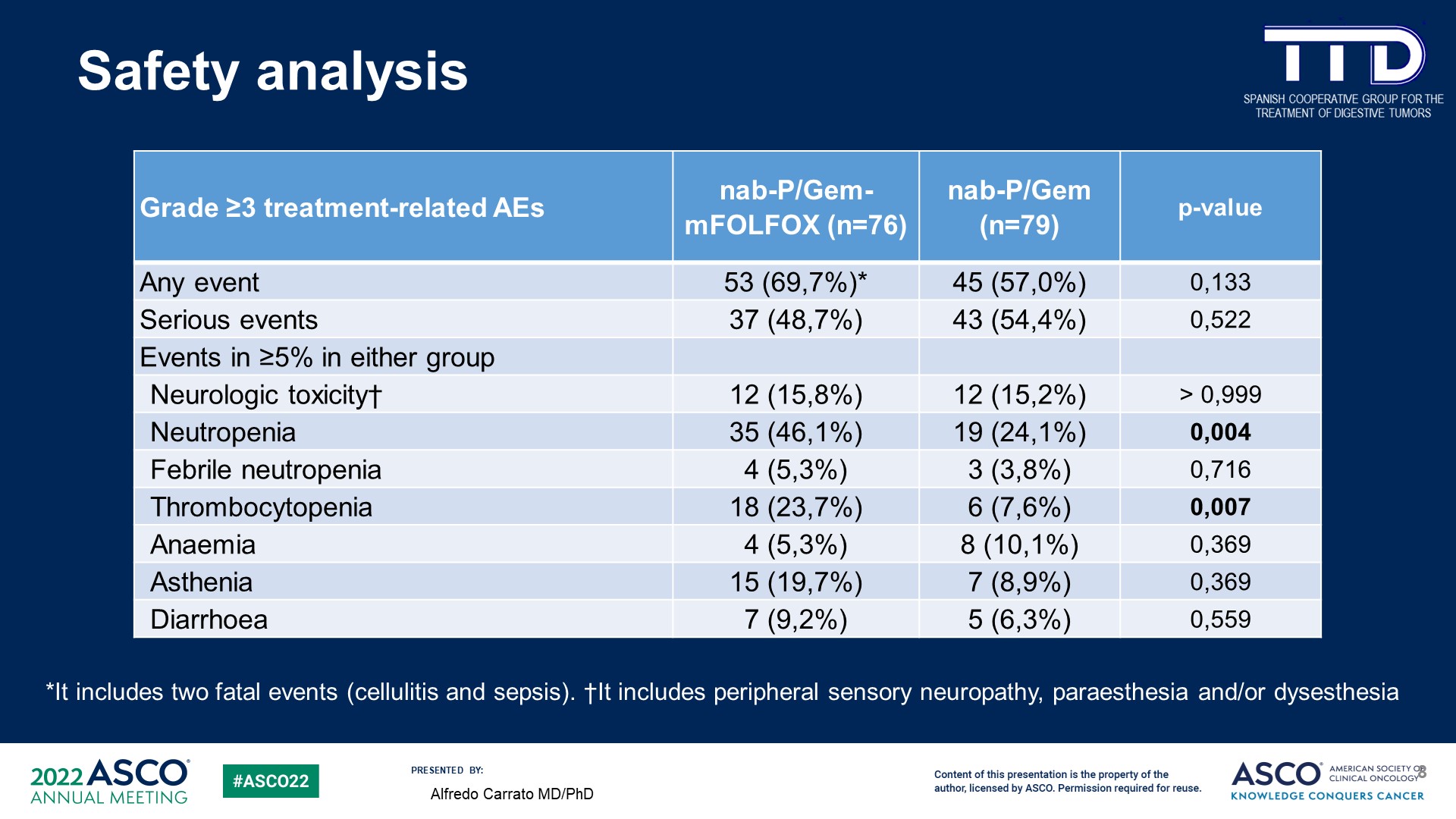 Safety analysis
Content of this presentation is the property of the author, licensed by ASCO. Permission required for reuse.
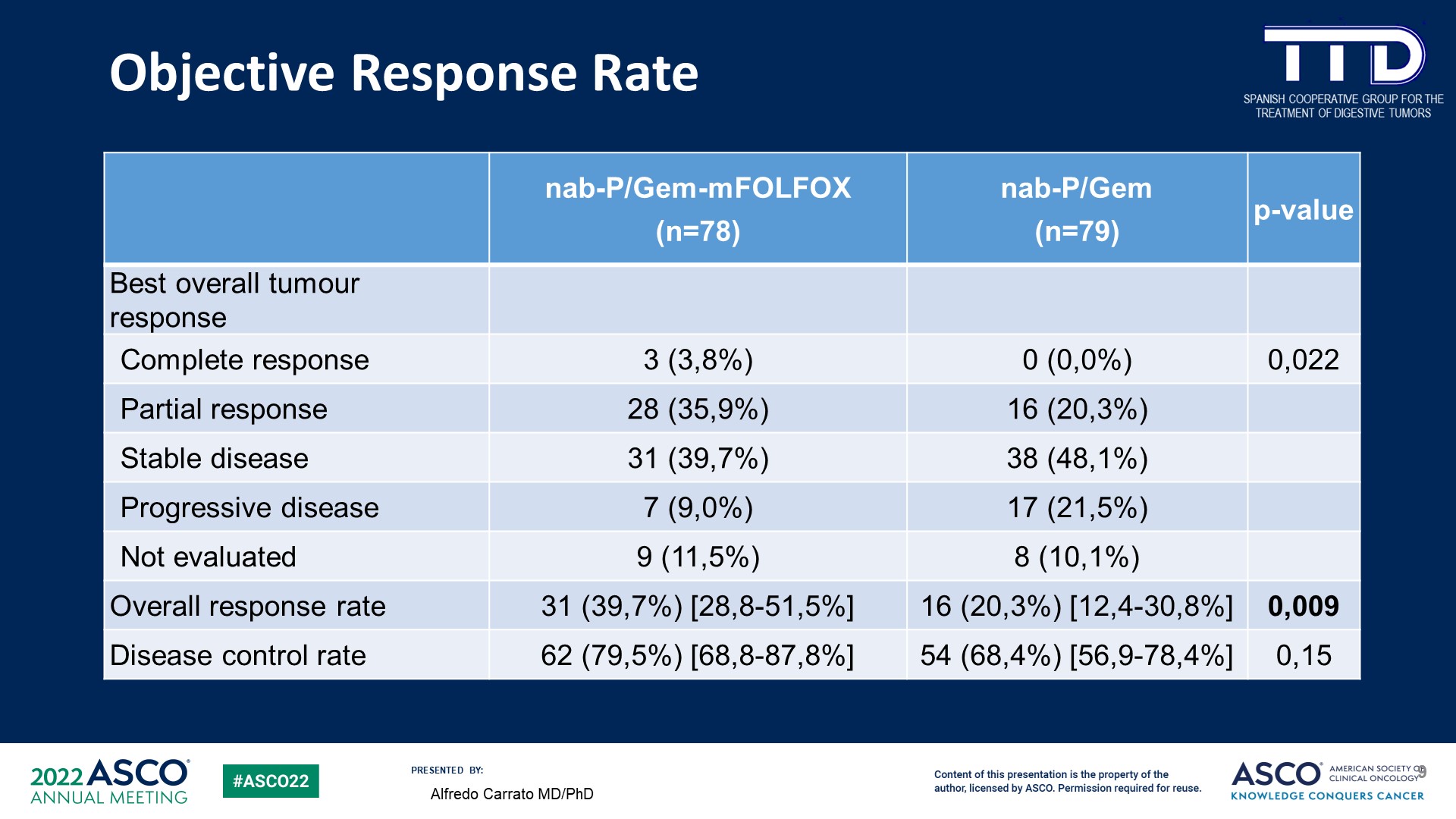 Slide 9
Content of this presentation is the property of the author, licensed by ASCO. Permission required for reuse.
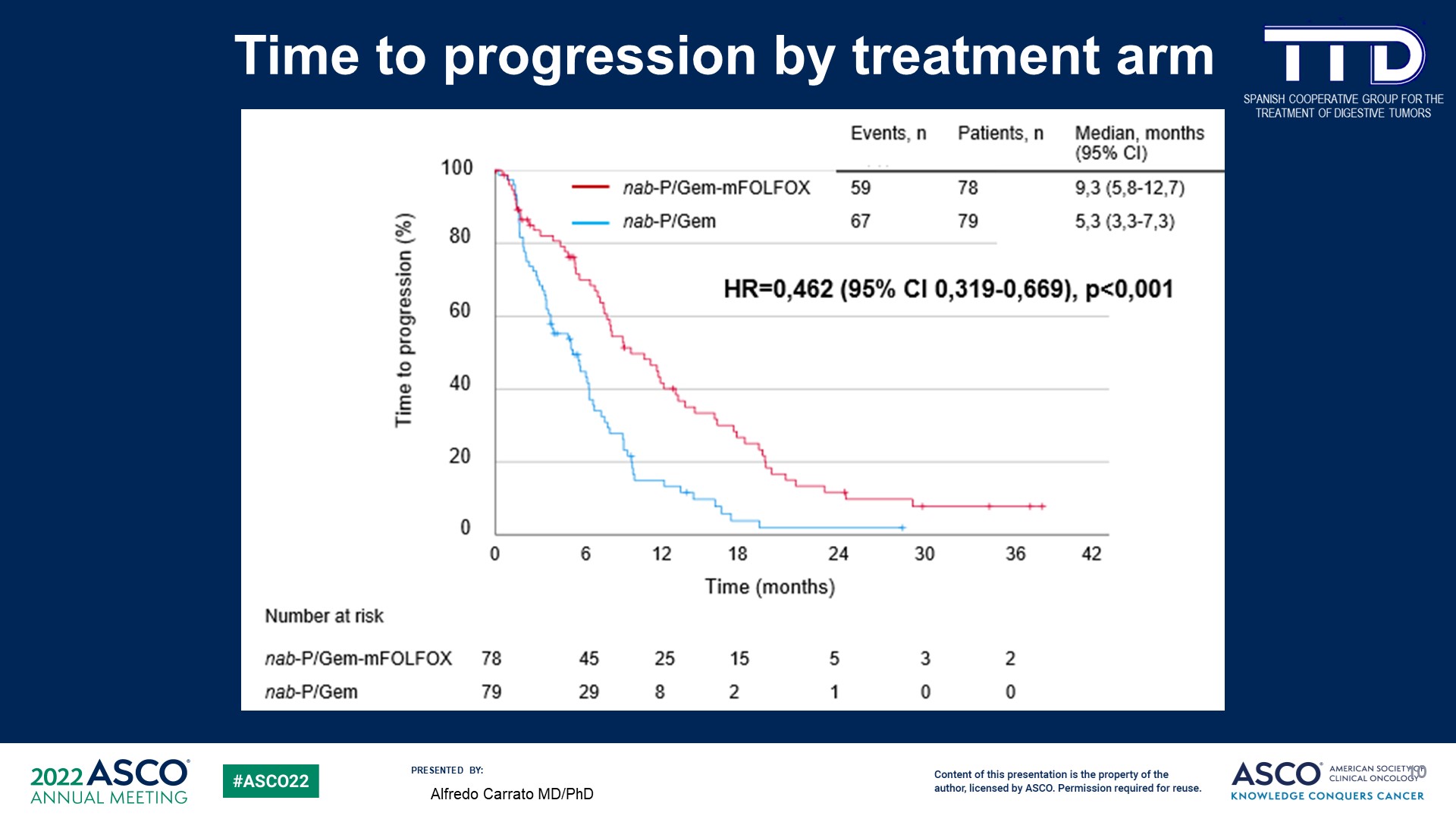 Time to progression by treatment arm
Content of this presentation is the property of the author, licensed by ASCO. Permission required for reuse.
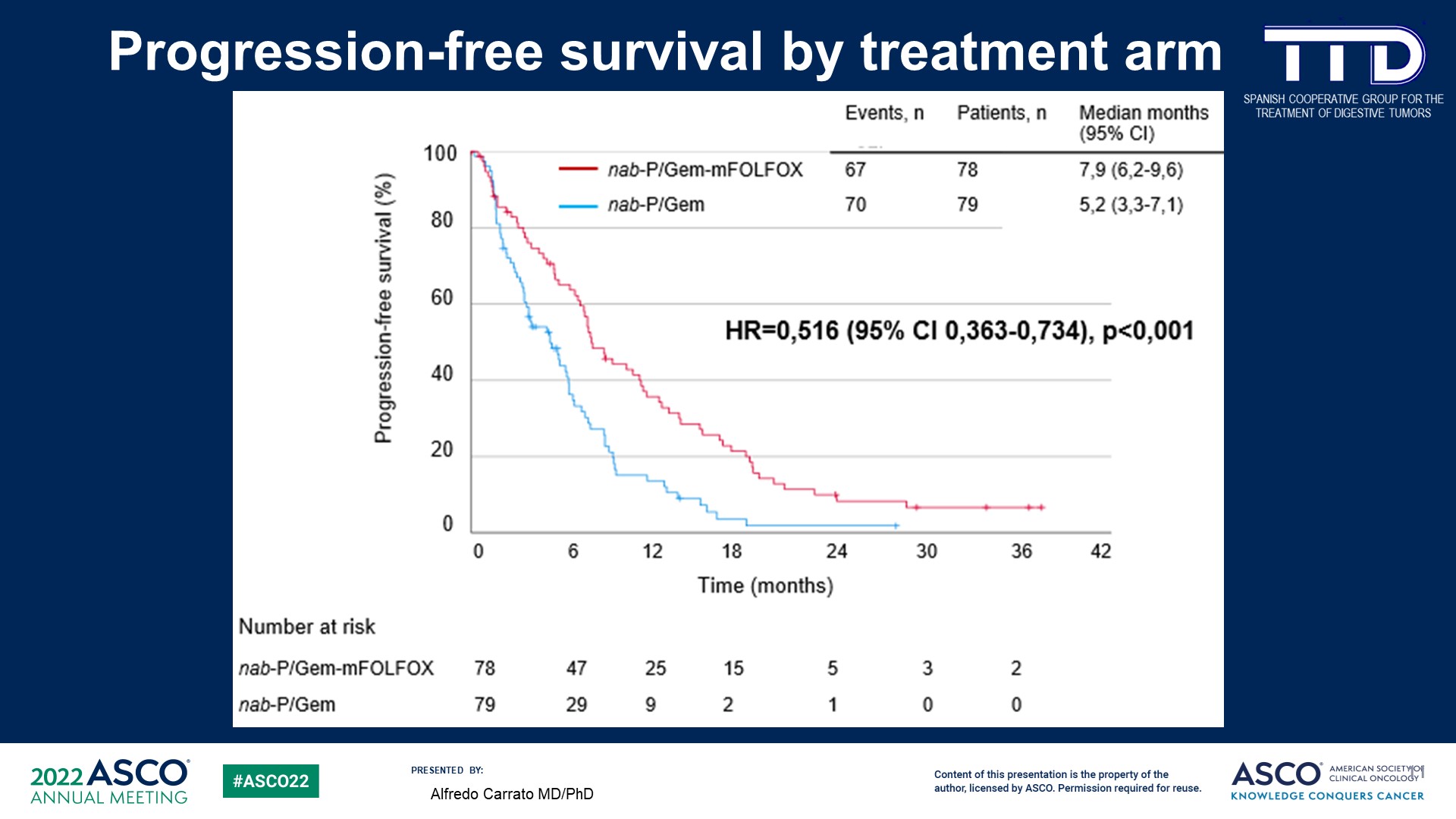 Progression-free survival by treatment arm
Content of this presentation is the property of the author, licensed by ASCO. Permission required for reuse.
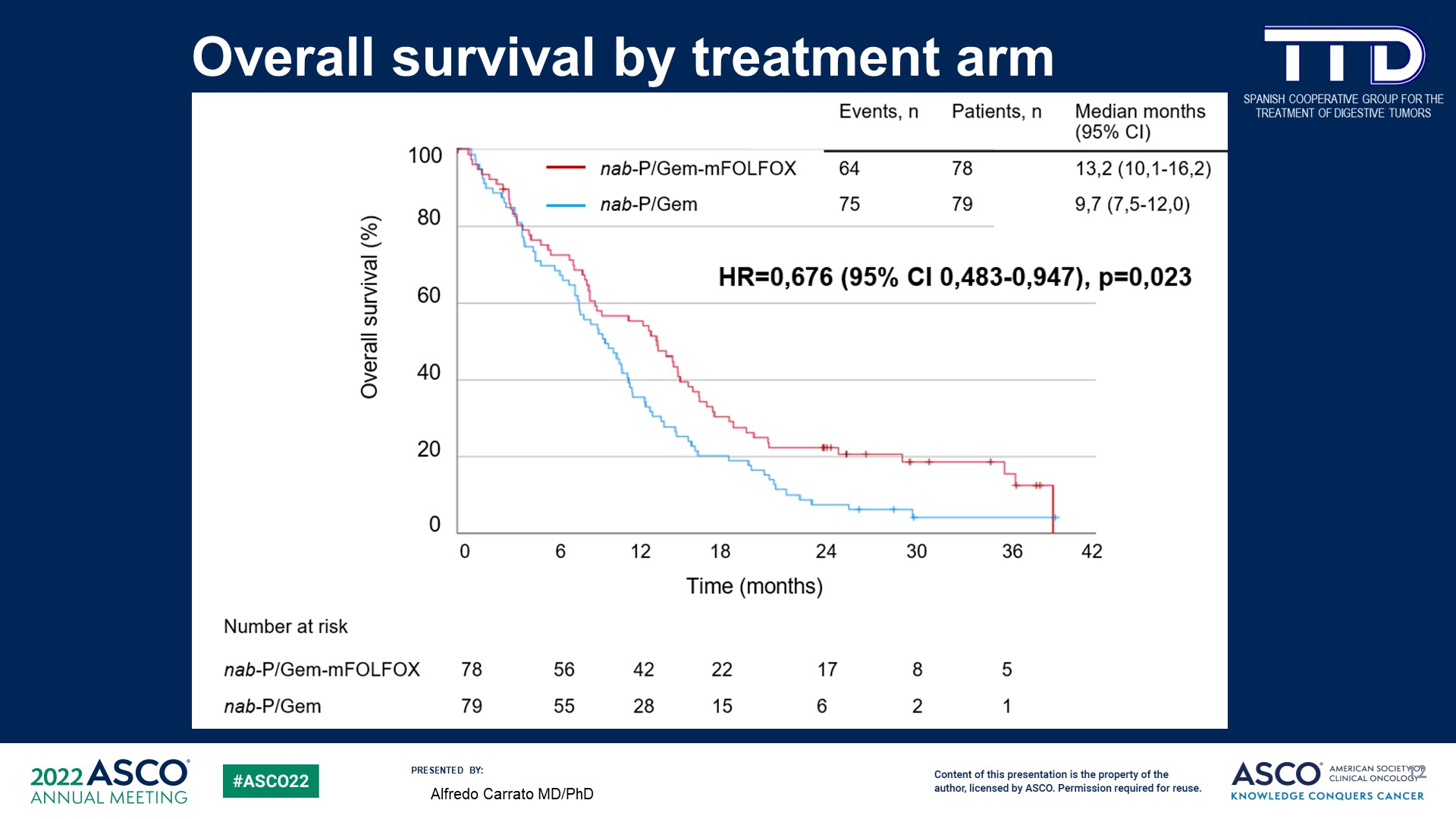 Overall survival by treatment arm
Content of this presentation is the property of the author, licensed by ASCO. Permission required for reuse.
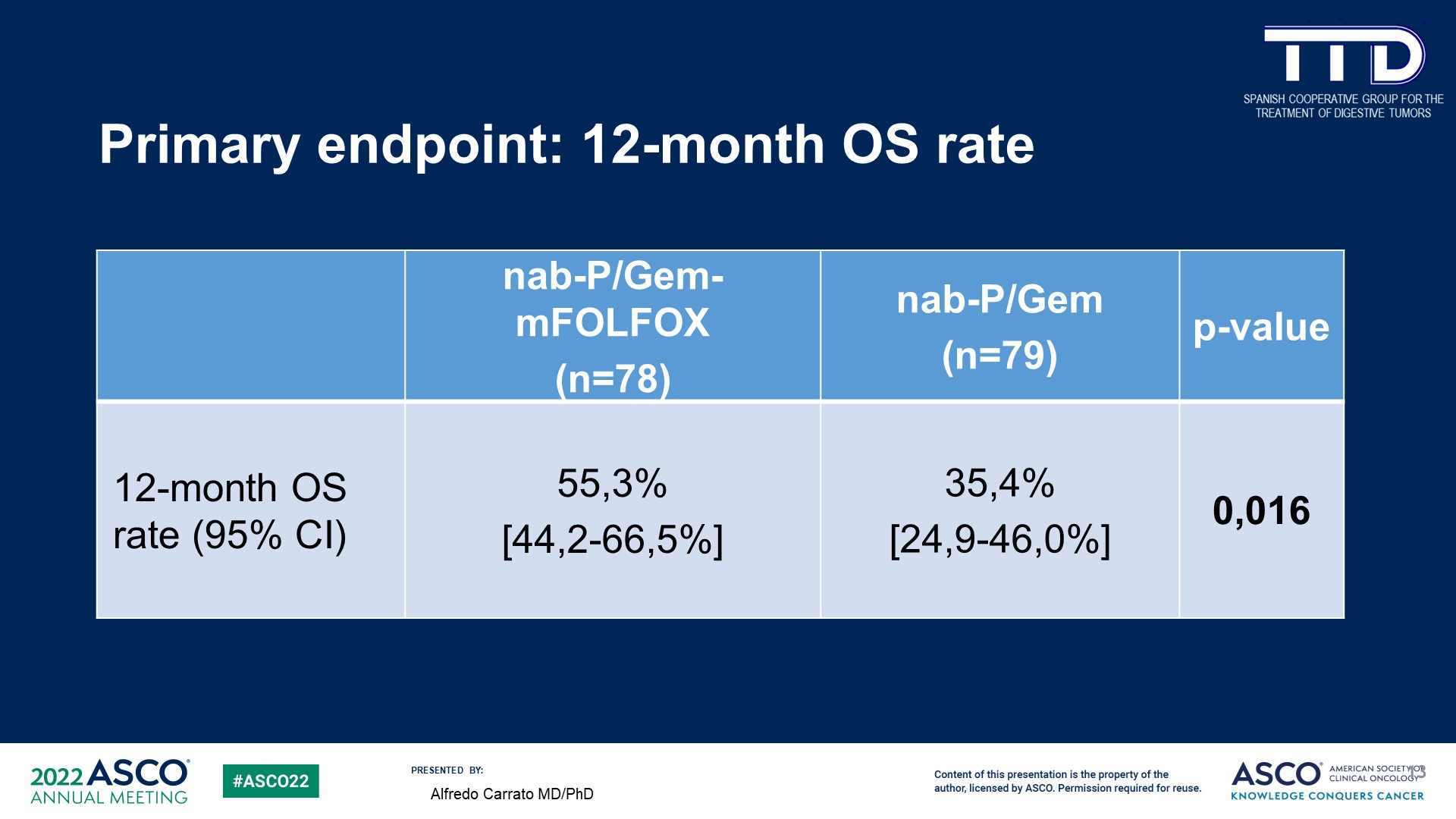 Primary endpoint: 12-month OS rate
Content of this presentation is the property of the author, licensed by ASCO. Permission required for reuse.
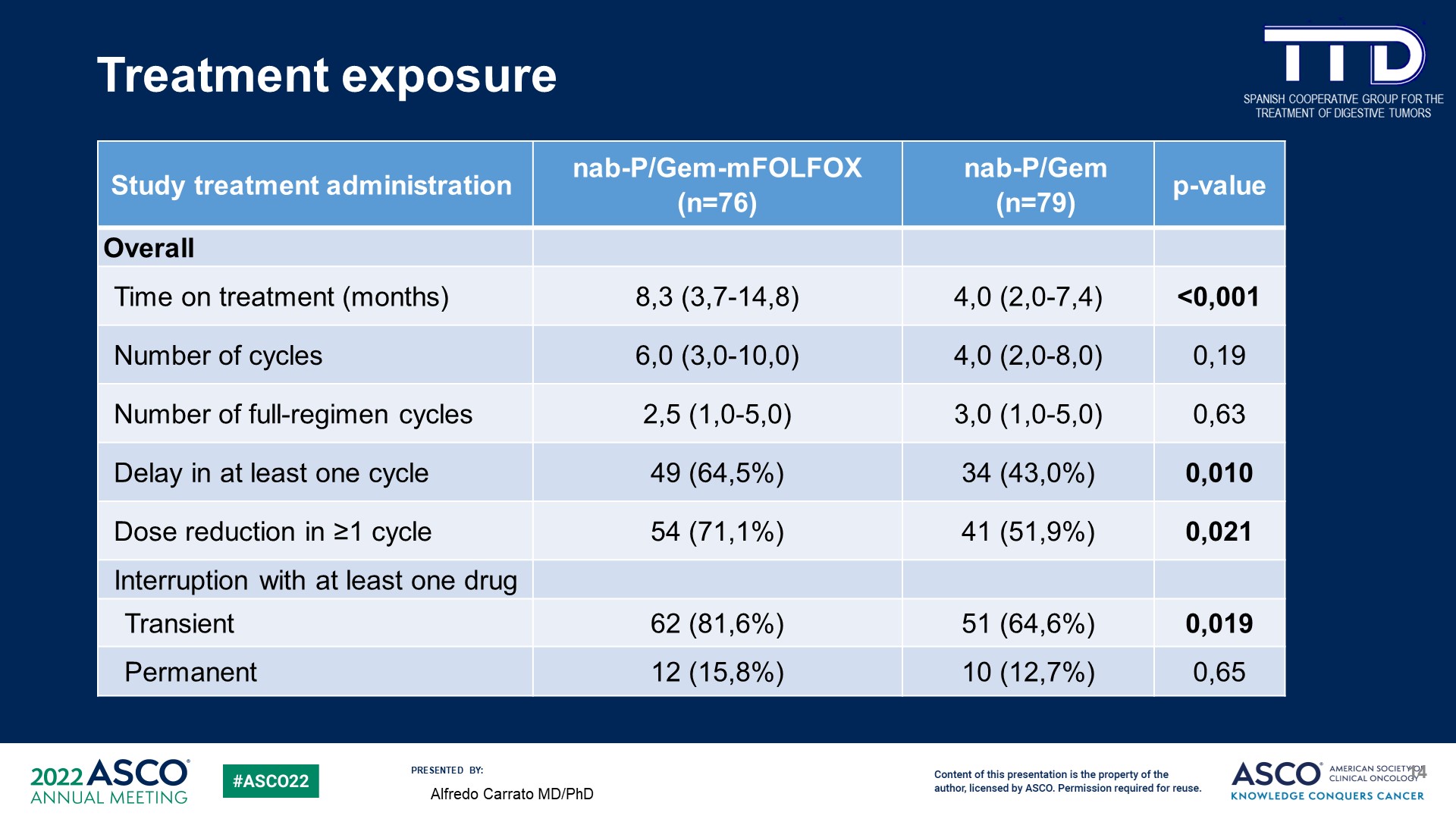 Treatment exposure
Content of this presentation is the property of the author, licensed by ASCO. Permission required for reuse.
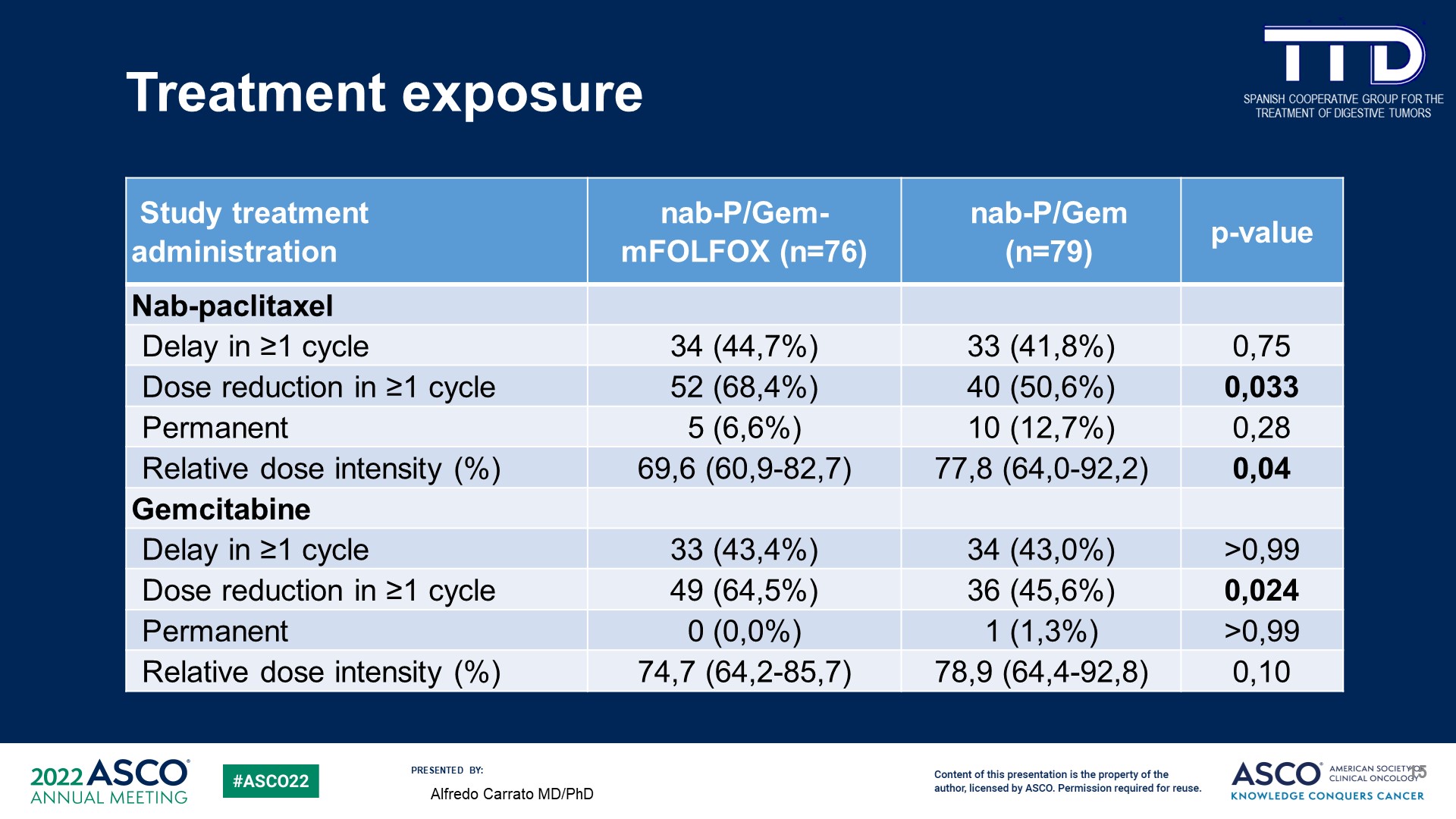 Treatment exposure
Content of this presentation is the property of the author, licensed by ASCO. Permission required for reuse.
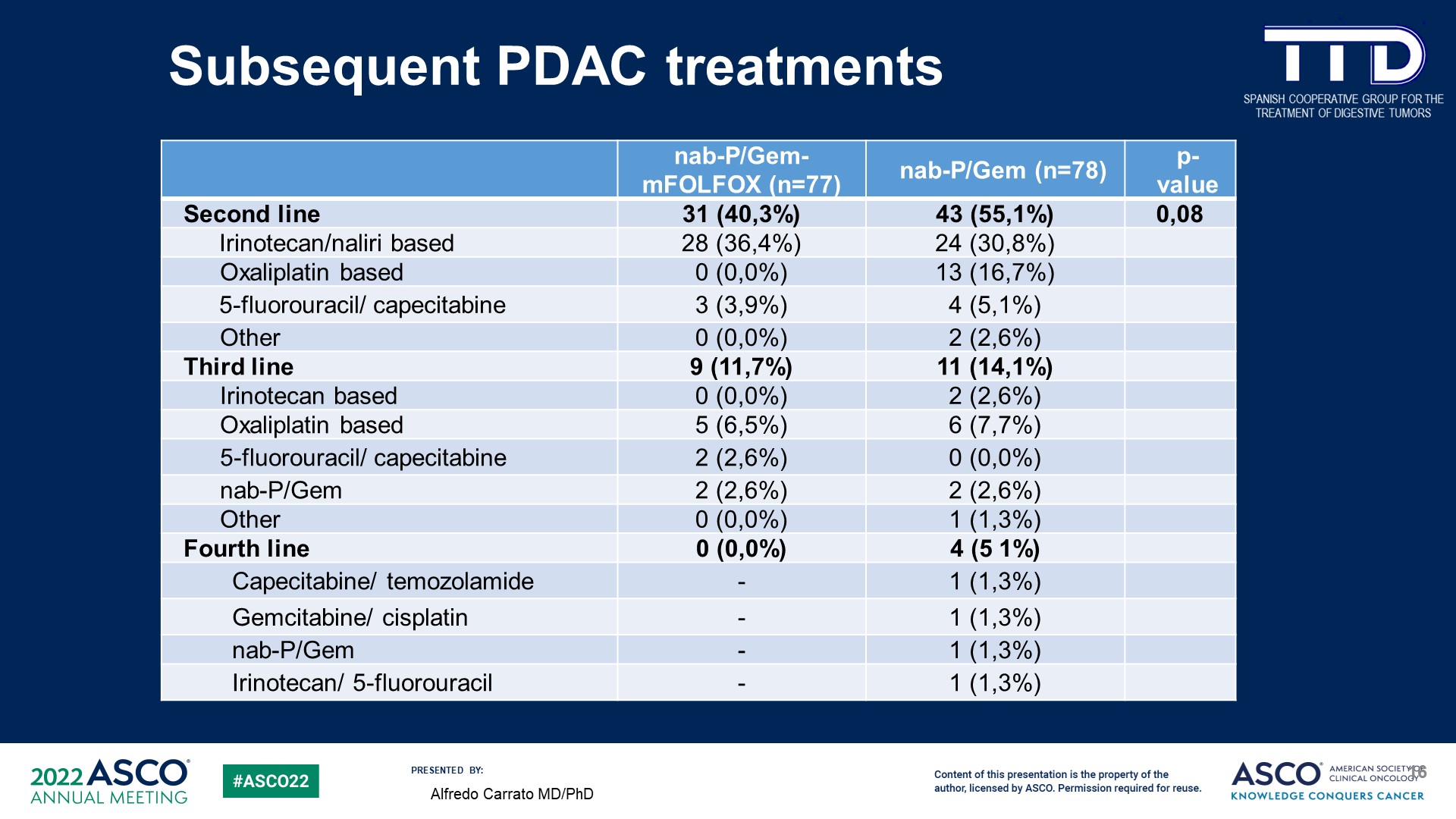 Subsequent PDAC treatments
Content of this presentation is the property of the author, licensed by ASCO. Permission required for reuse.
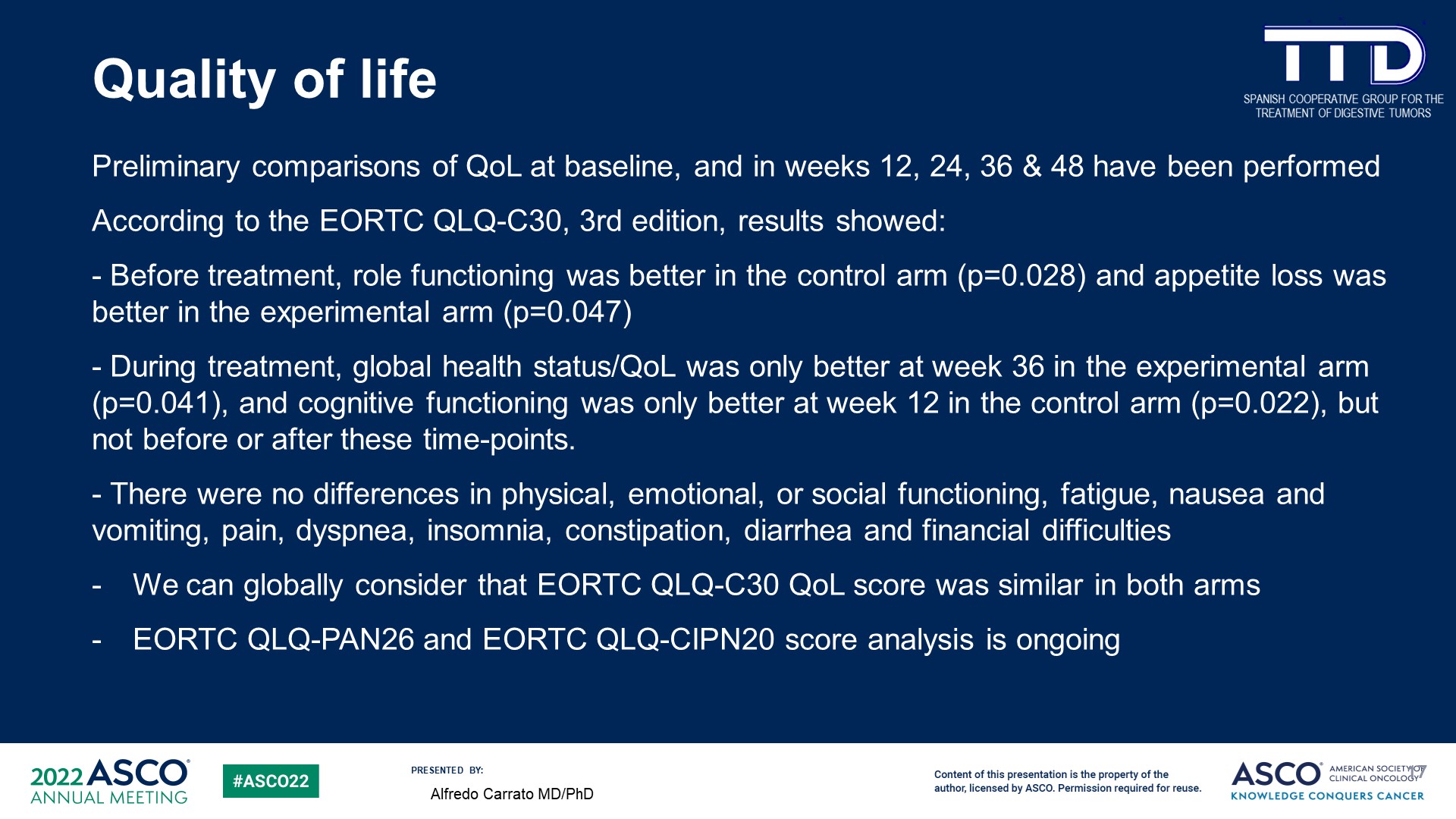 Quality of life
Content of this presentation is the property of the author, licensed by ASCO. Permission required for reuse.
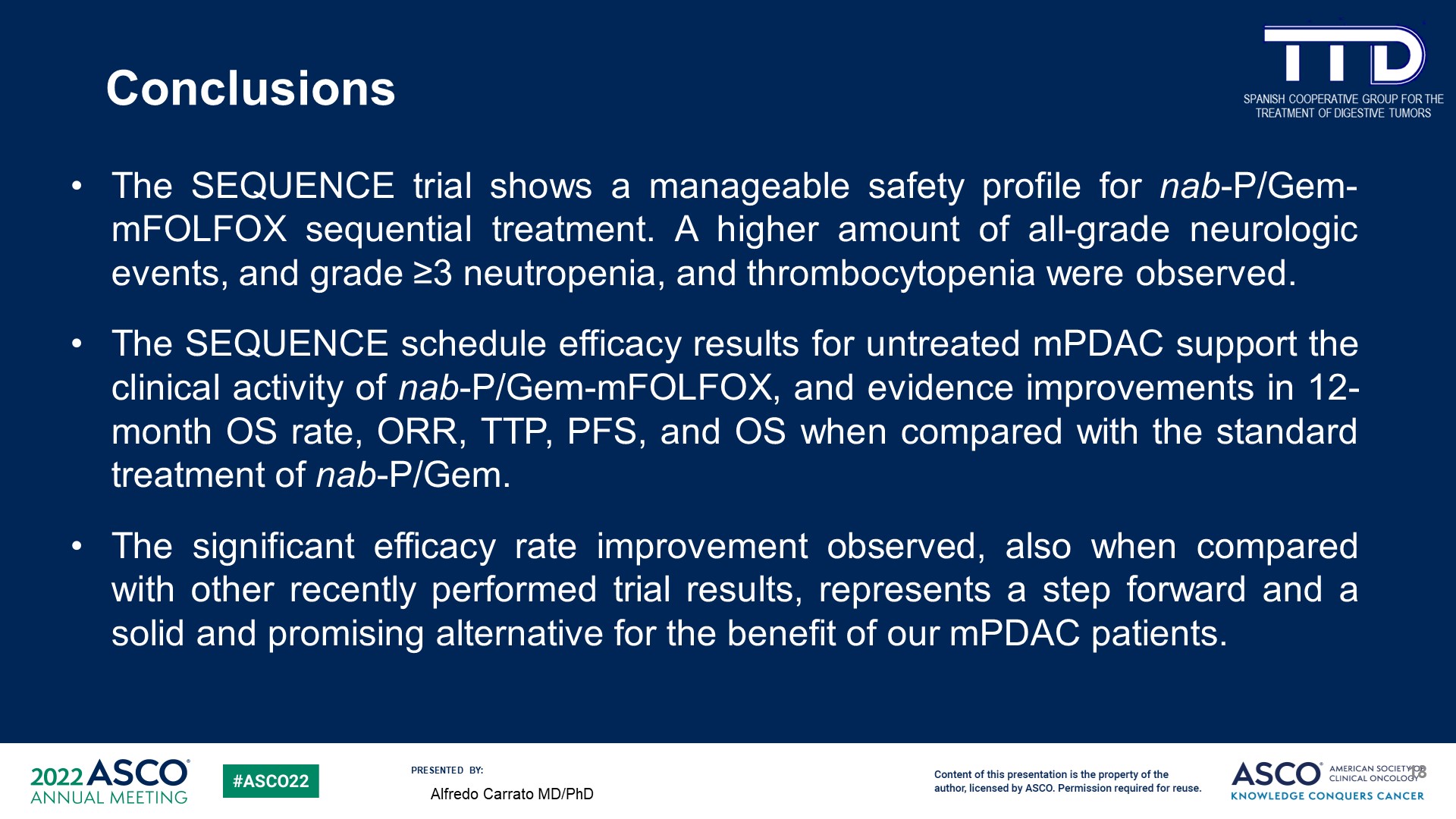 Conclusions
Content of this presentation is the property of the author, licensed by ASCO. Permission required for reuse.
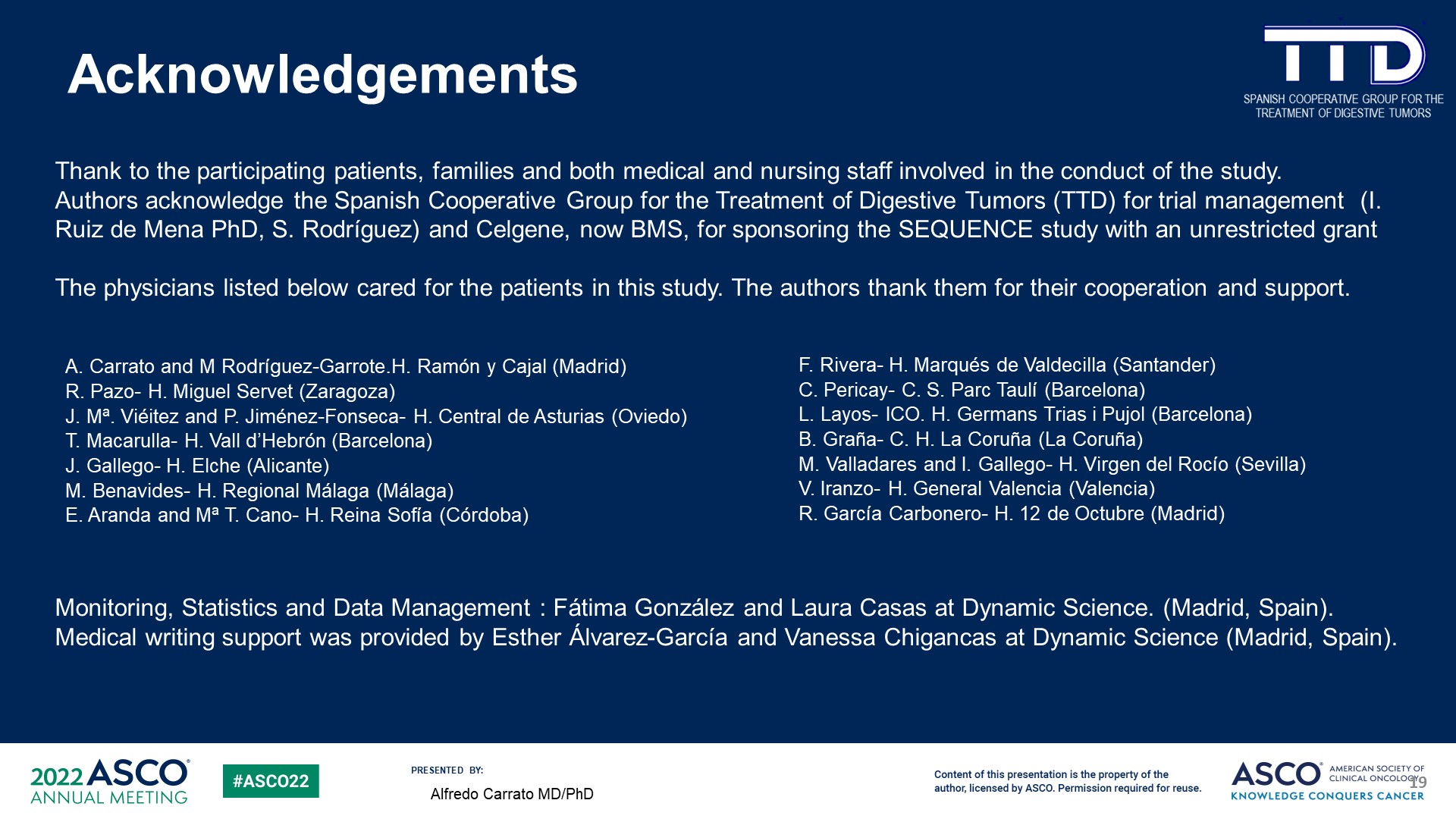 Acknowledgements
Content of this presentation is the property of the author, licensed by ASCO. Permission required for reuse.
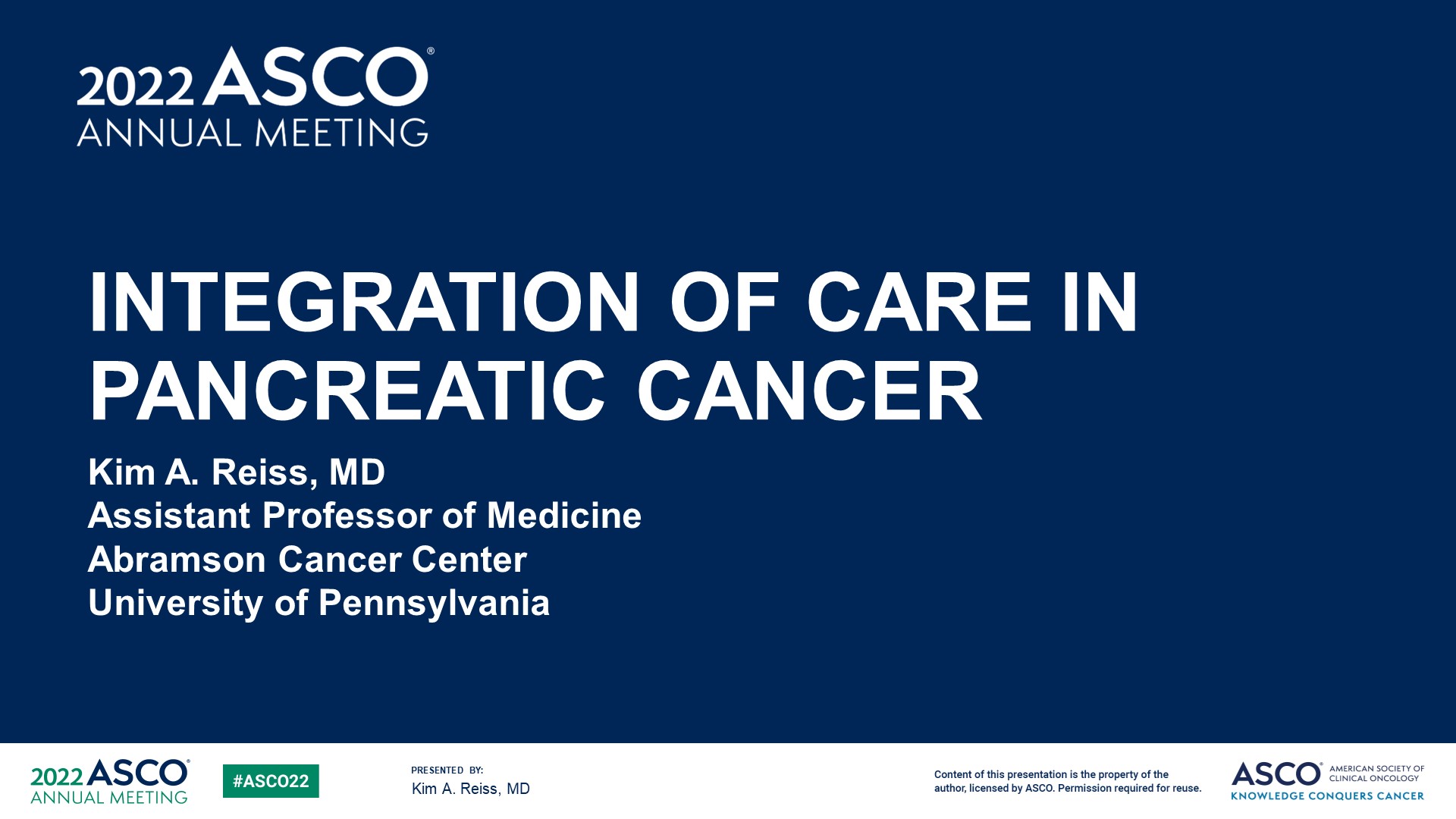 INTEGRATION OF CARE IN PANCREATIC CANCER
Content of this presentation is the property of the author, licensed by ASCO. Permission required for reuse.
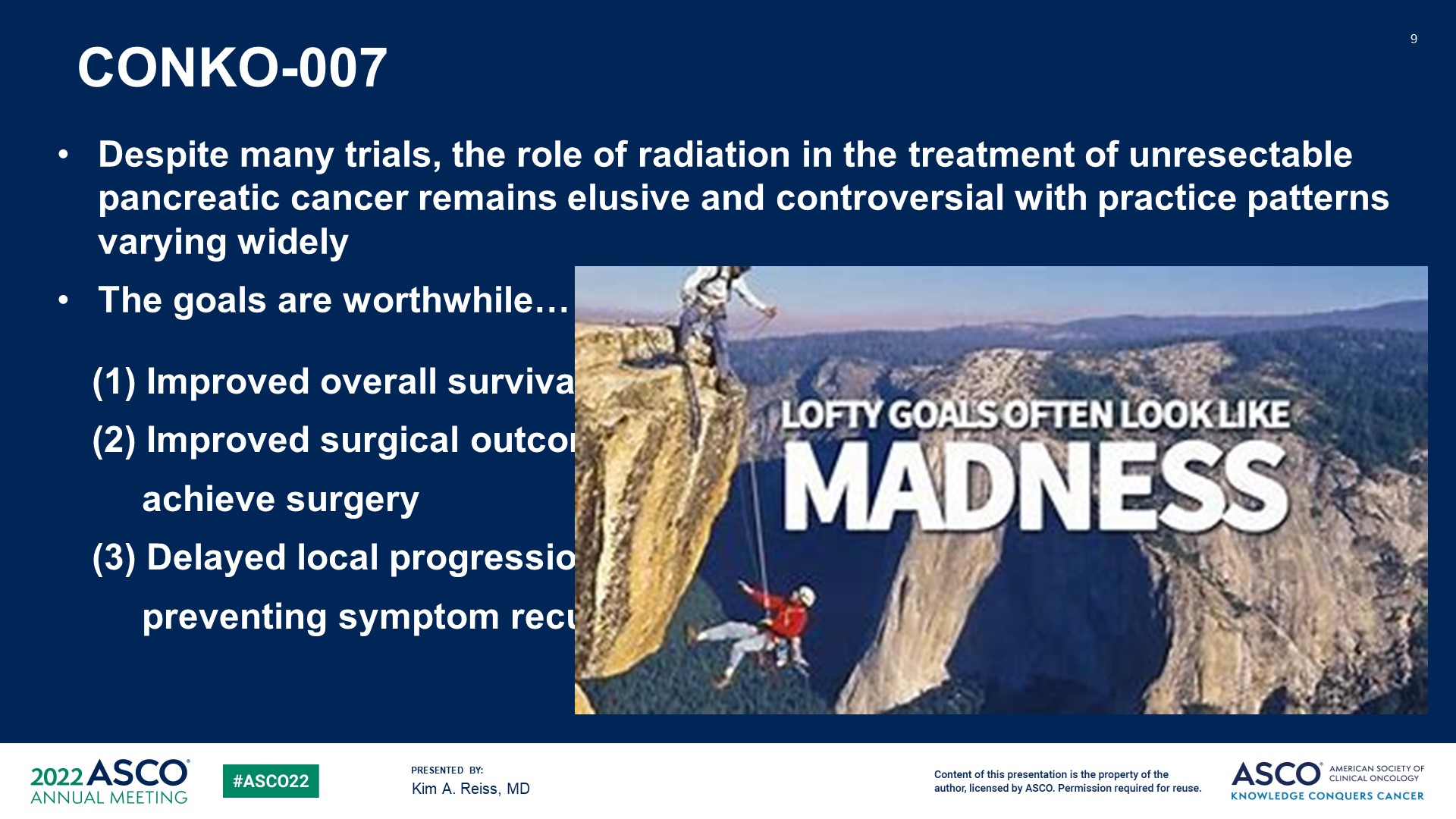 CONKO-007
Content of this presentation is the property of the author, licensed by ASCO. Permission required for reuse.
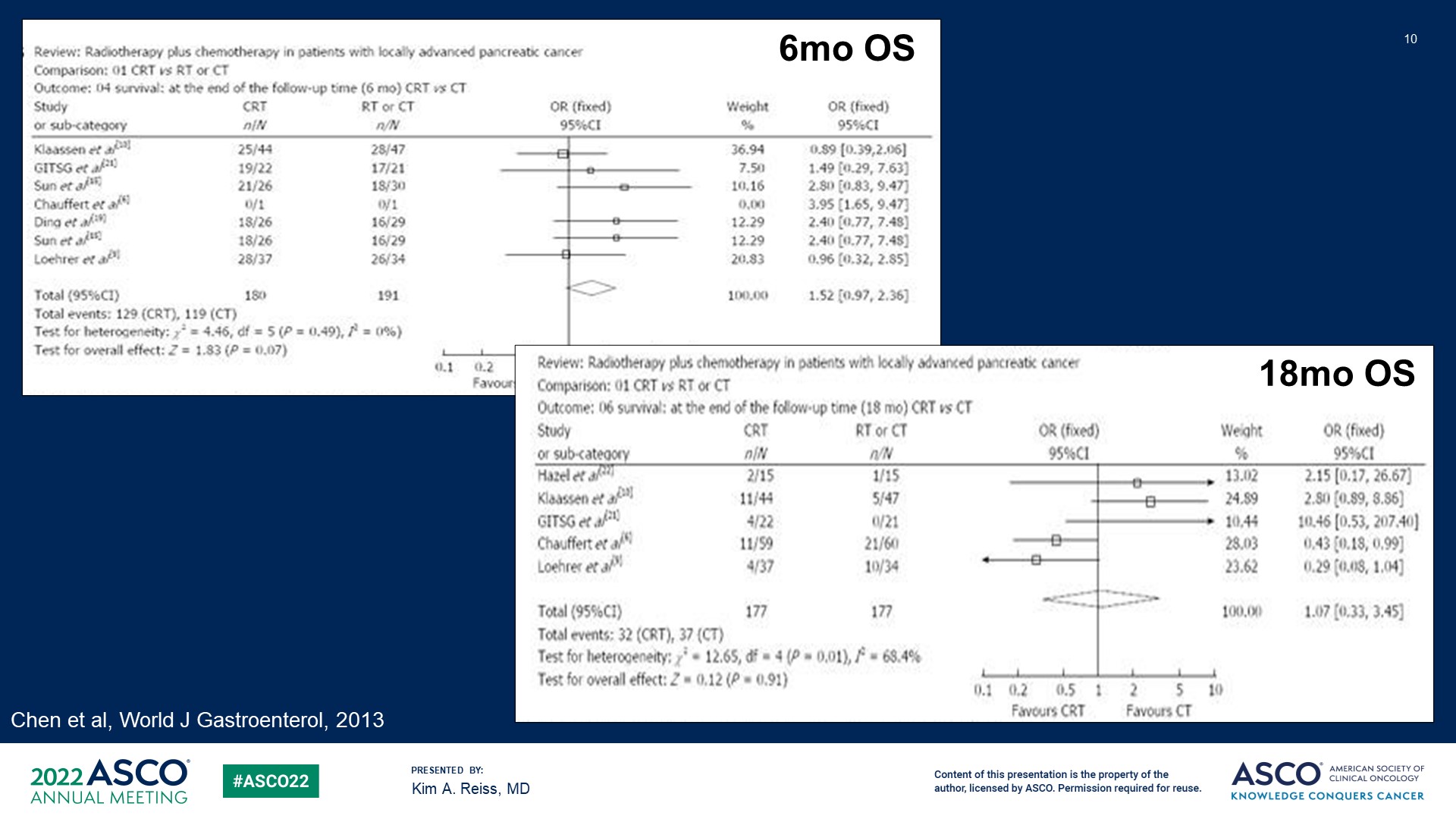 Slide 10
Content of this presentation is the property of the author, licensed by ASCO. Permission required for reuse.
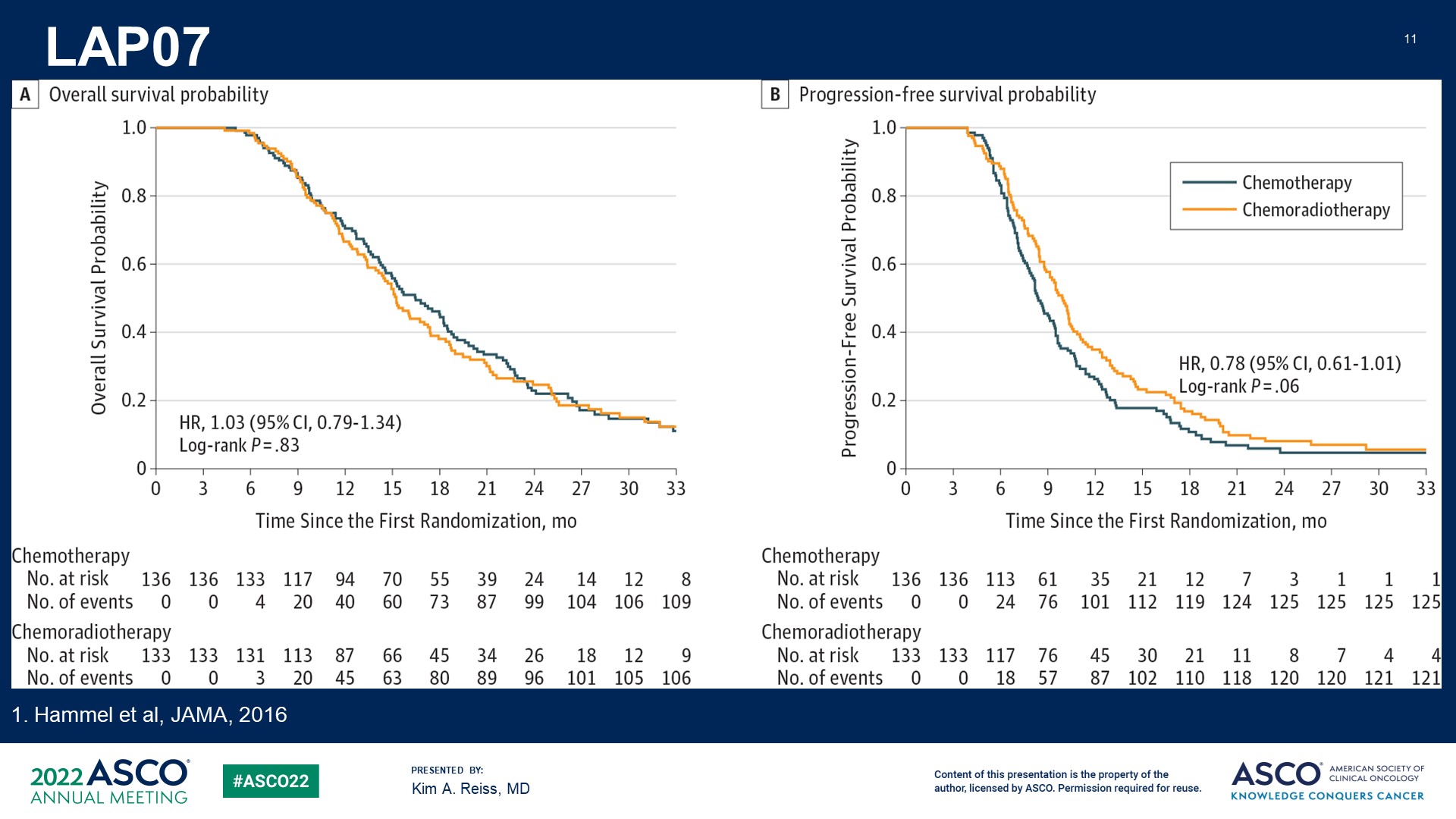 LAP07
Content of this presentation is the property of the author, licensed by ASCO. Permission required for reuse.
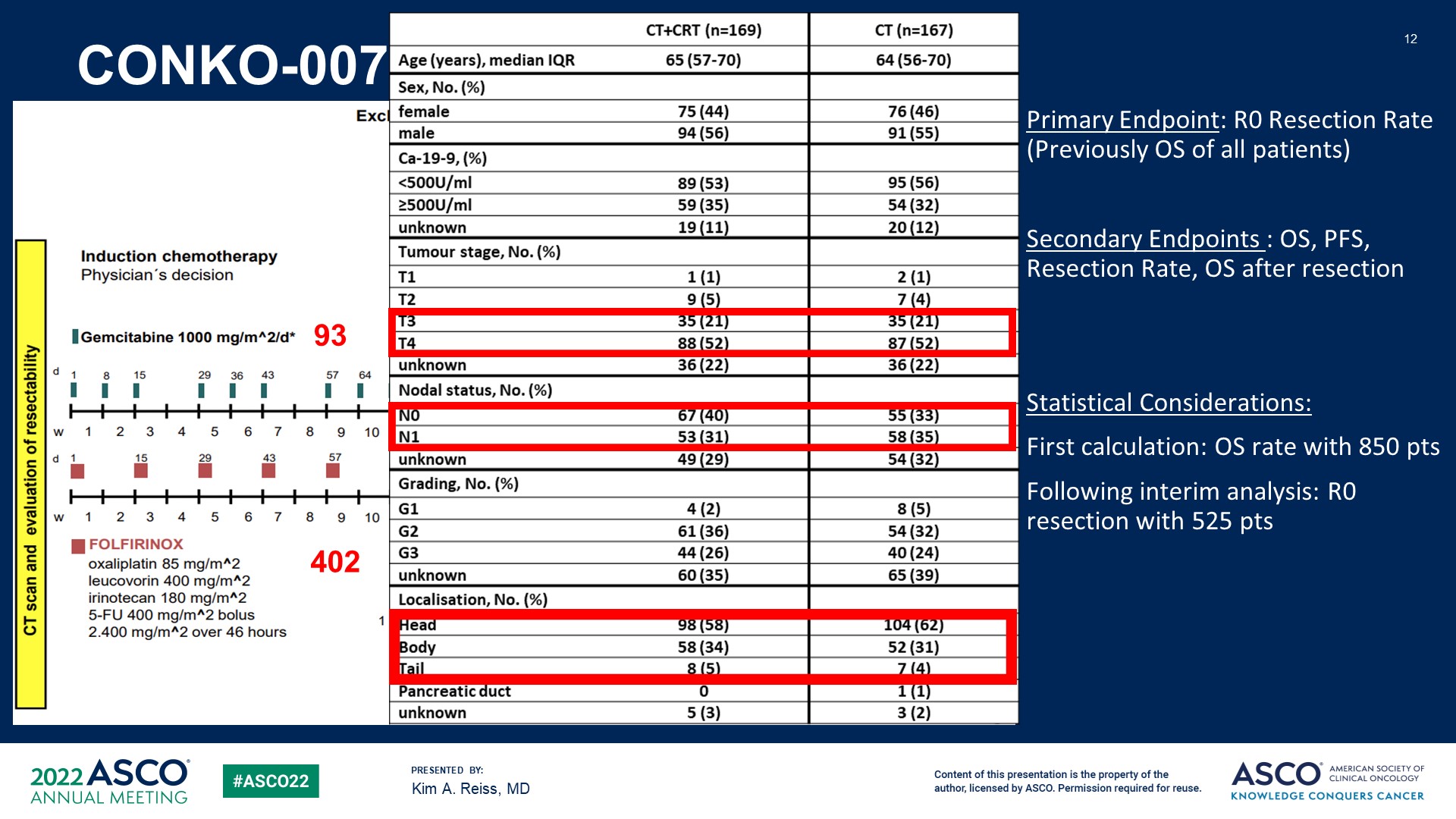 CONKO-007
Content of this presentation is the property of the author, licensed by ASCO. Permission required for reuse.
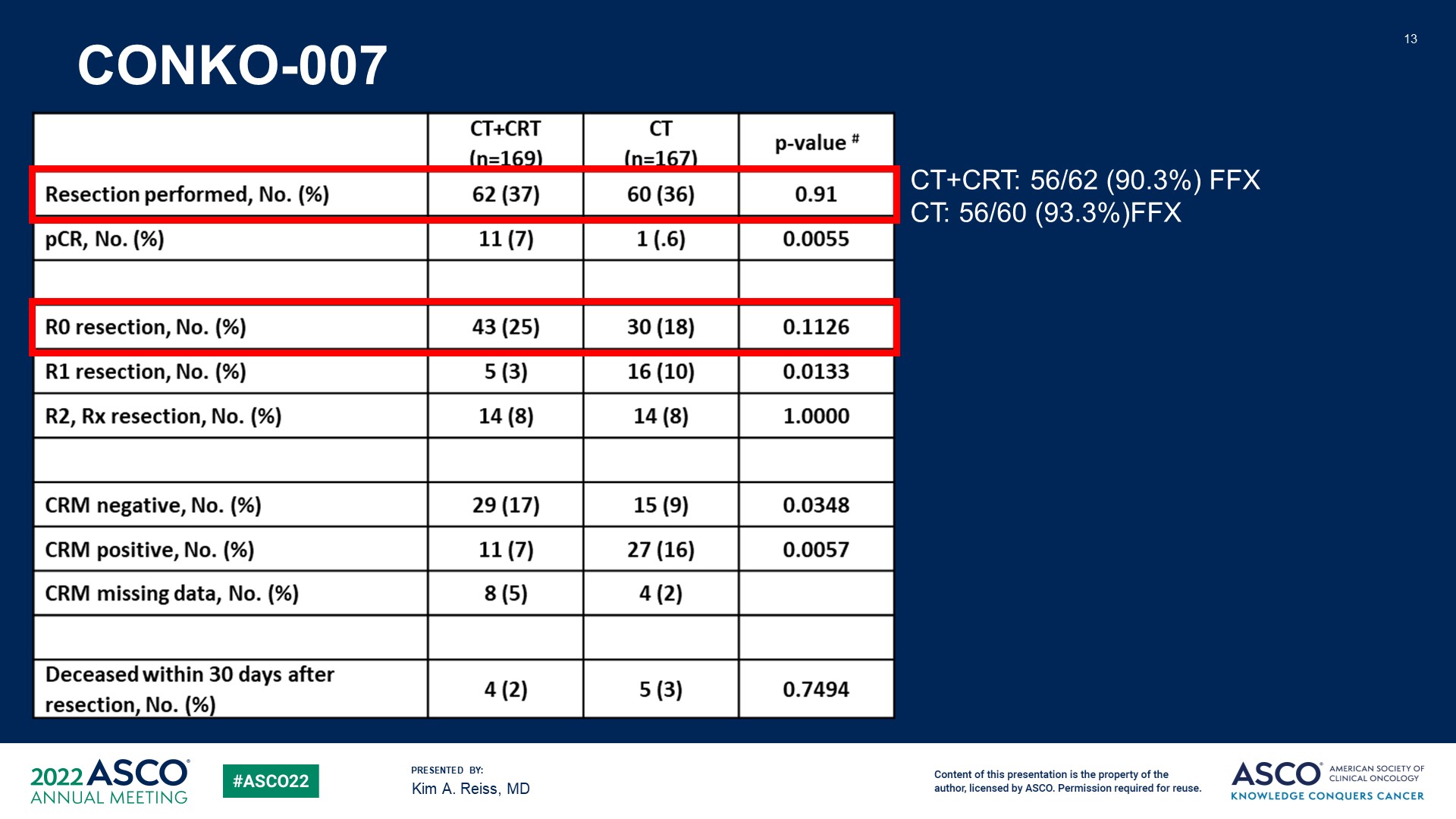 CONKO-007
Content of this presentation is the property of the author, licensed by ASCO. Permission required for reuse.
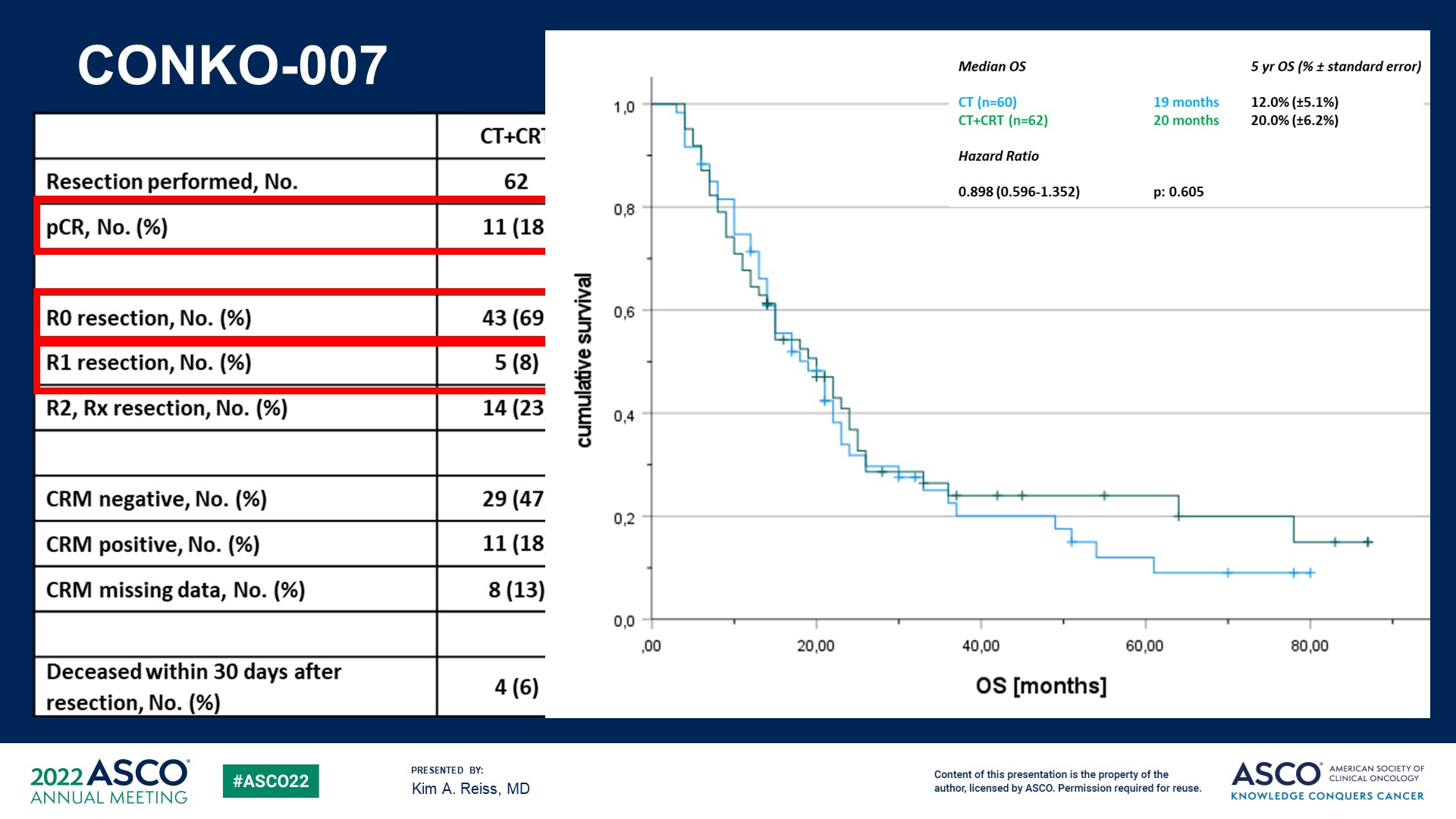 CONKO-007
Content of this presentation is the property of the author, licensed by ASCO. Permission required for reuse.
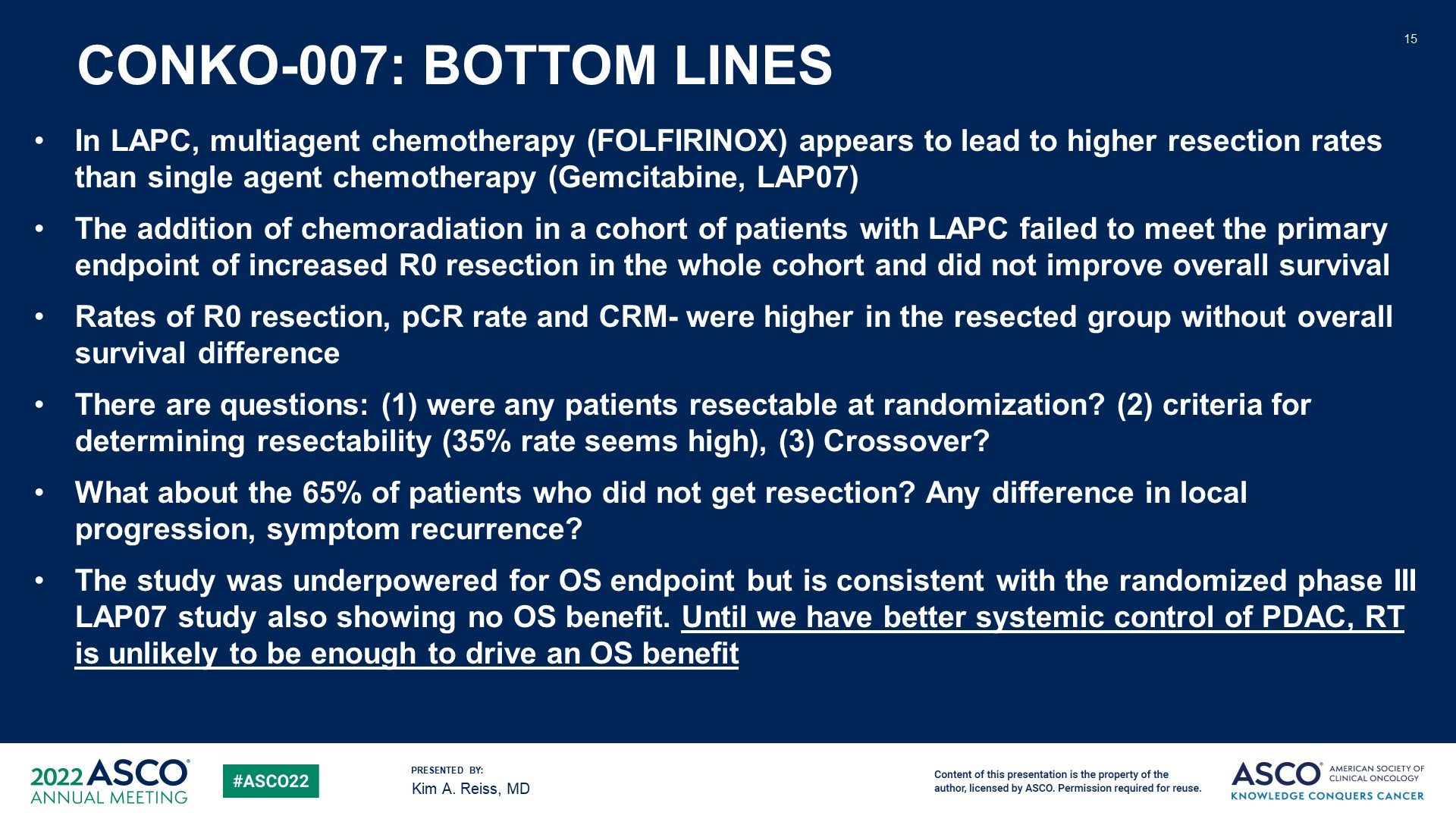 CONKO-007: BOTTOM LINES
Content of this presentation is the property of the author, licensed by ASCO. Permission required for reuse.
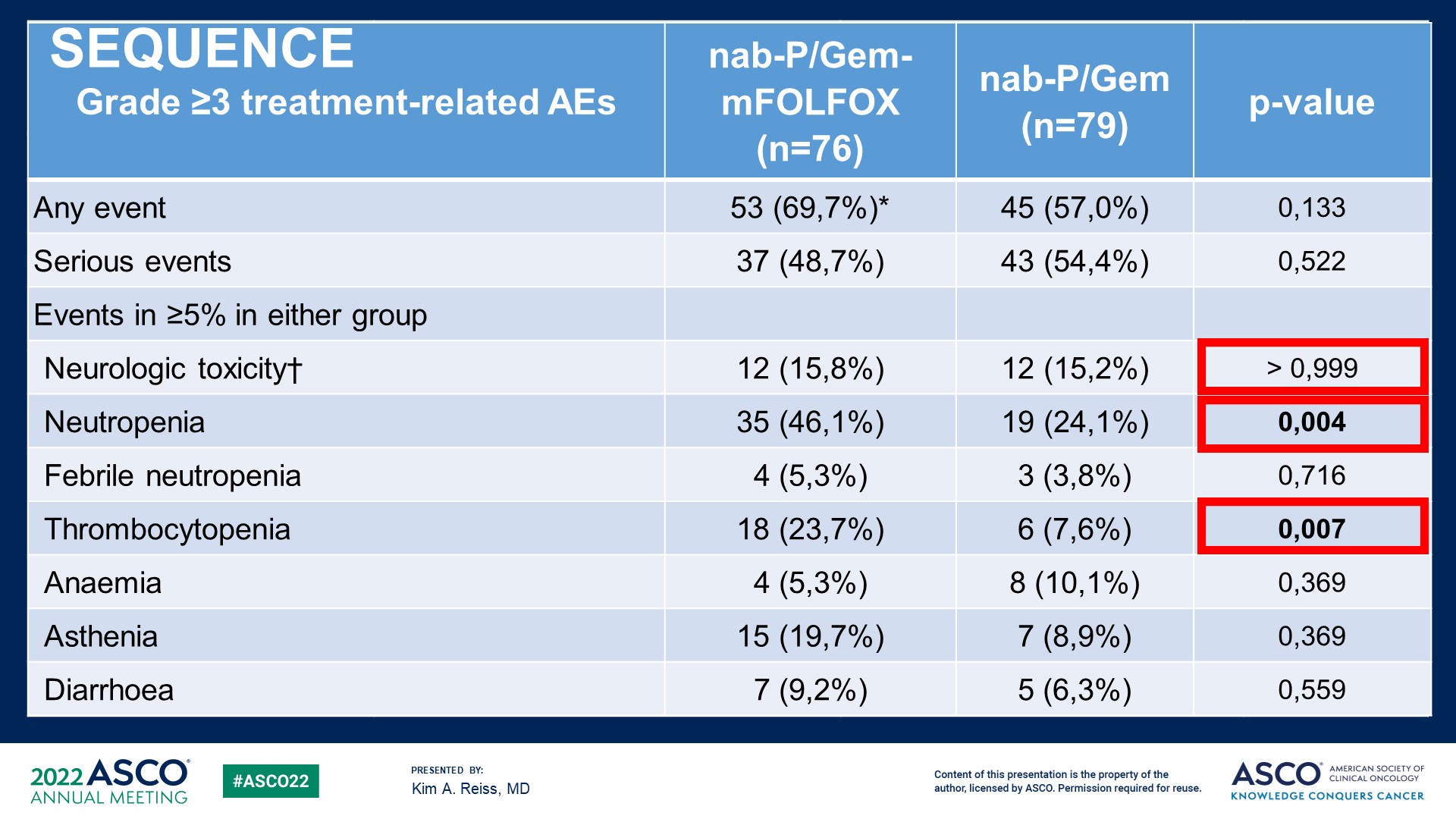 Slide 16
Content of this presentation is the property of the author, licensed by ASCO. Permission required for reuse.
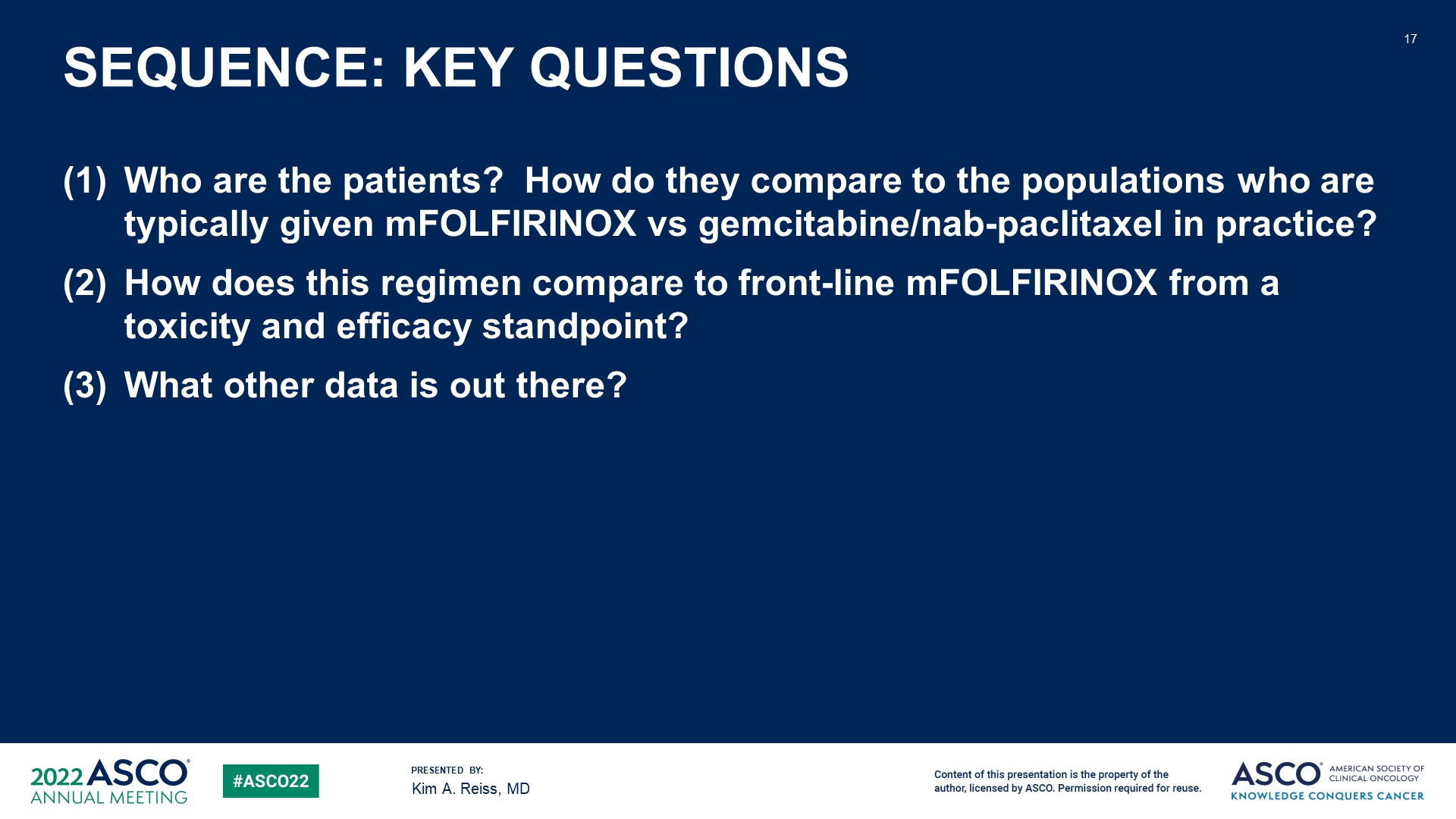 SEQUENCE: KEY QUESTIONS
Content of this presentation is the property of the author, licensed by ASCO. Permission required for reuse.
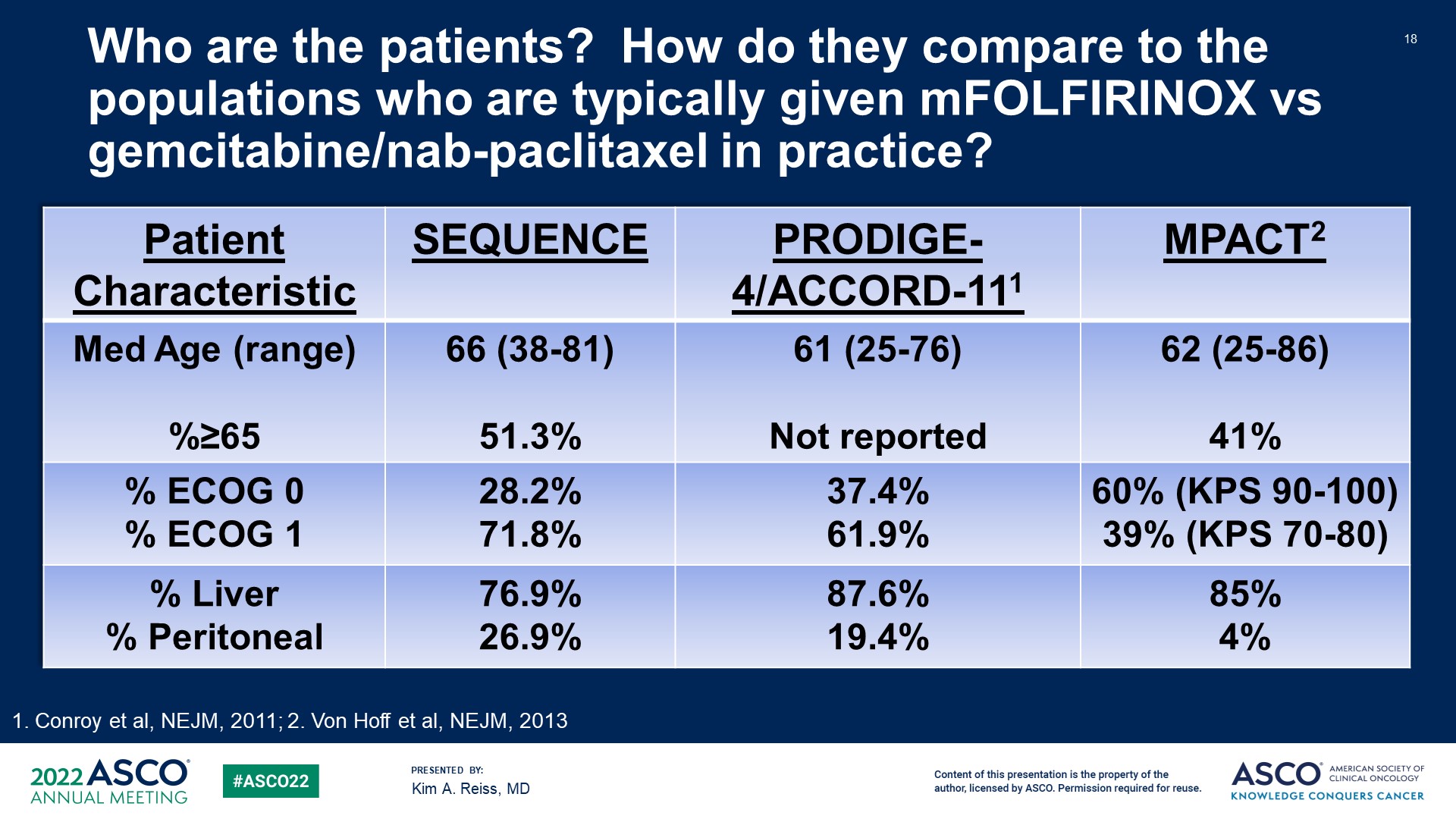 Who are the patients?  How do they compare to the populations who are typically given mFOLFIRINOX vs gemcitabine/nab-paclitaxel in practice?<br />
Content of this presentation is the property of the author, licensed by ASCO. Permission required for reuse.
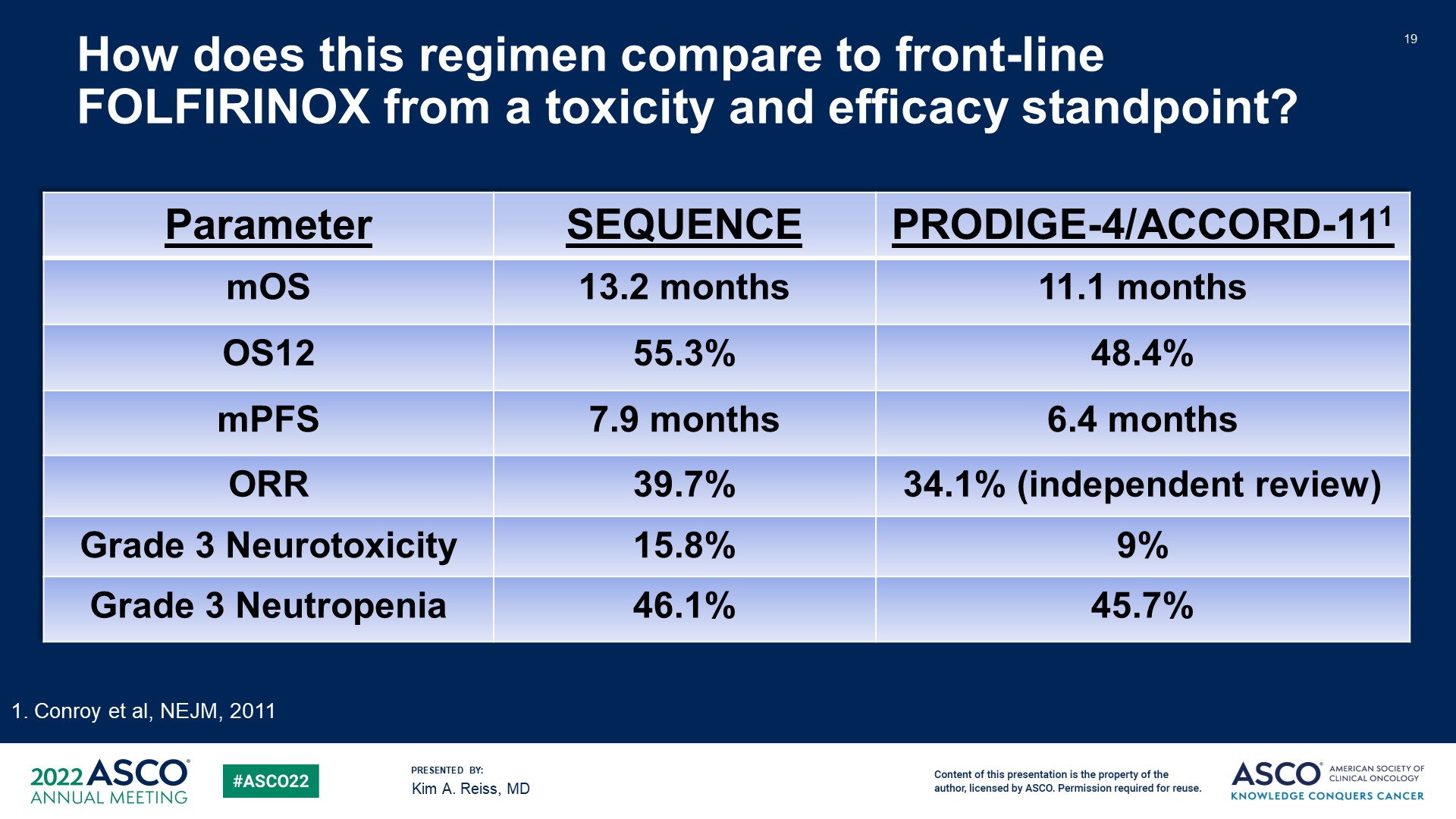 How does this regimen compare to front-line FOLFIRINOX from a toxicity and efficacy standpoint?<br />
Content of this presentation is the property of the author, licensed by ASCO. Permission required for reuse.
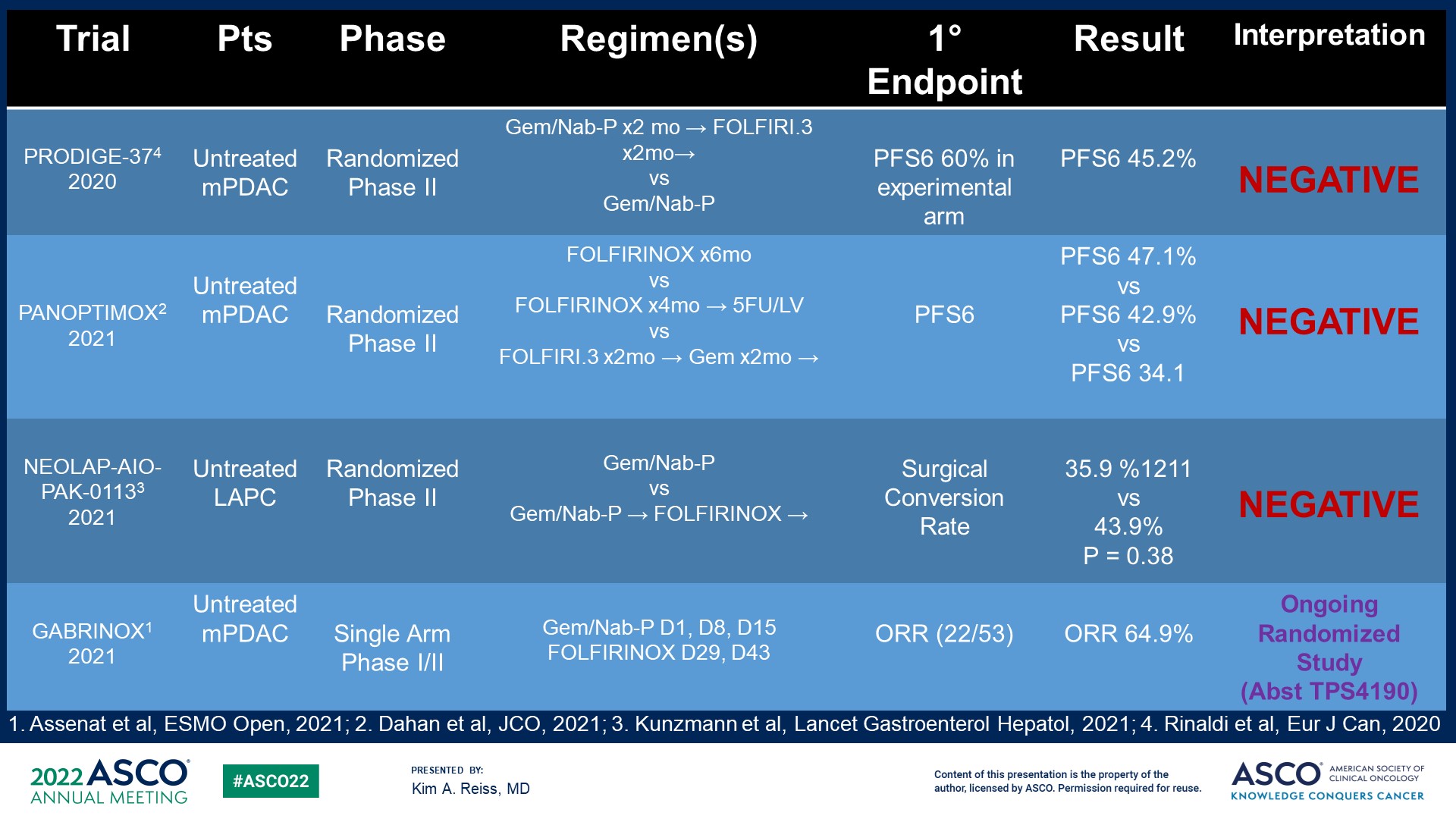 Slide 20
Content of this presentation is the property of the author, licensed by ASCO. Permission required for reuse.
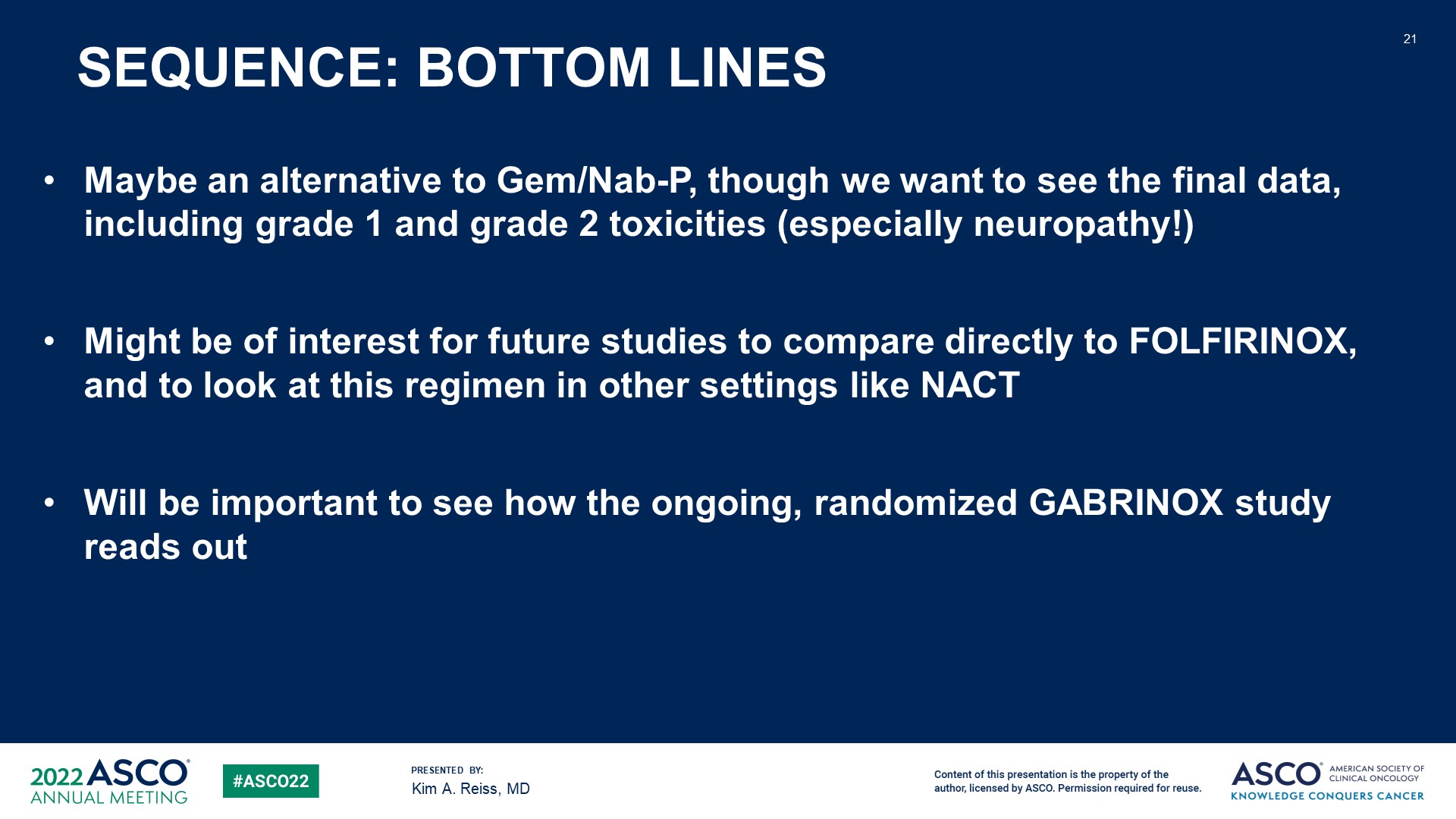 SEQUENCE: BOTTOM LINES
Content of this presentation is the property of the author, licensed by ASCO. Permission required for reuse.
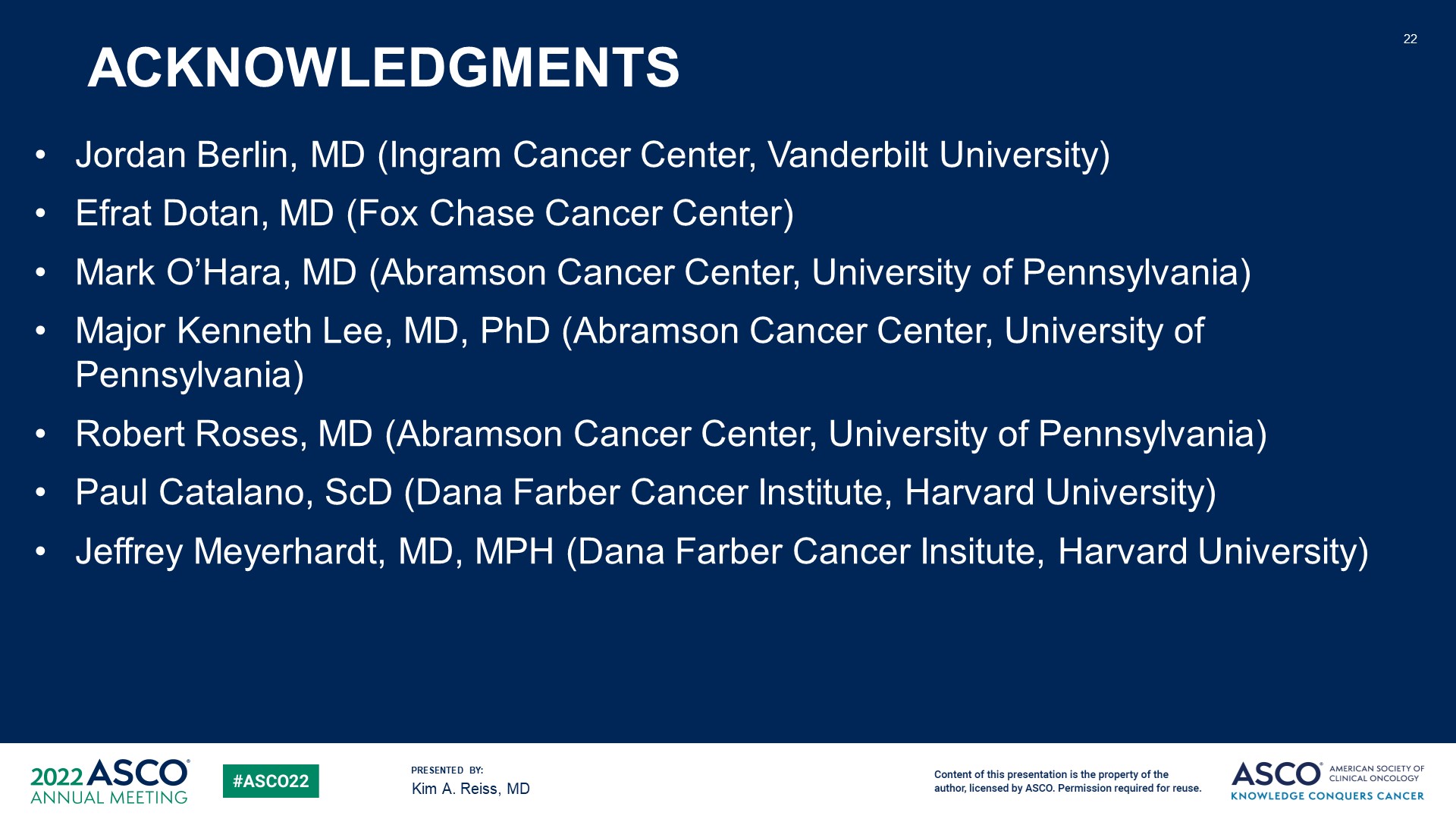 ACKNOWLEDGMENTS
Content of this presentation is the property of the author, licensed by ASCO. Permission required for reuse.
感谢聆听！